Наши ближайшие соседи
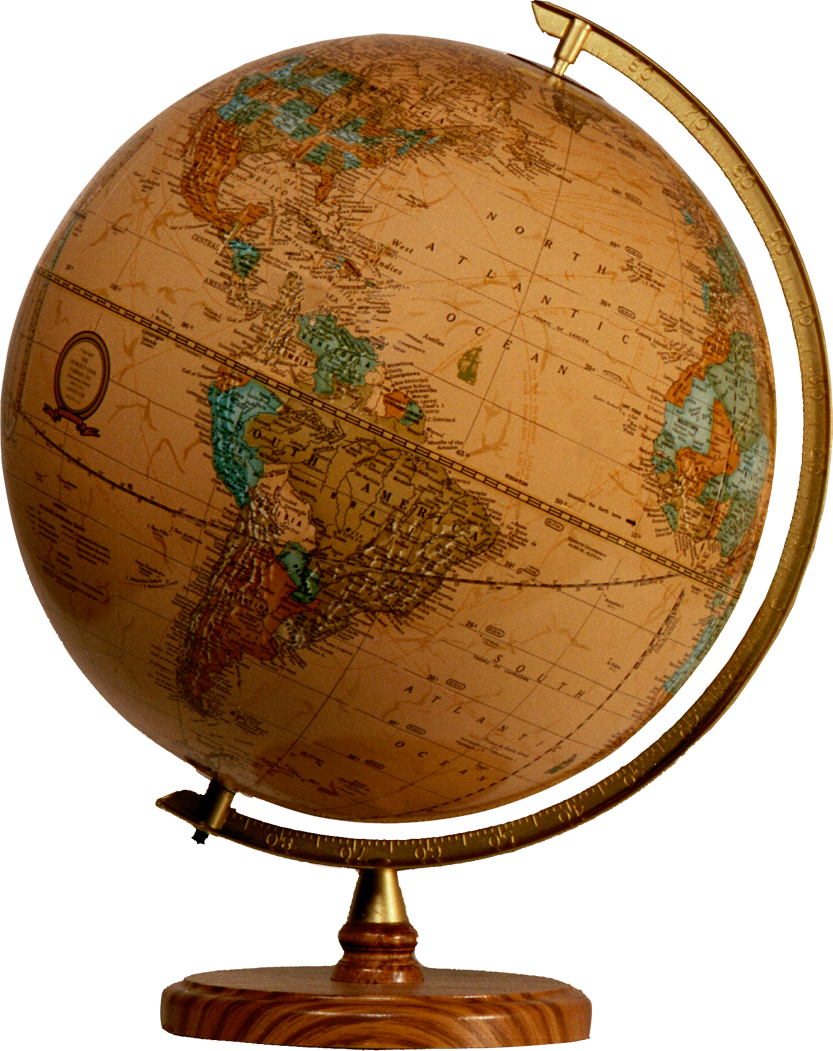 Окружающий мир
3 класс
Стороны света
С
СЗ
СВ
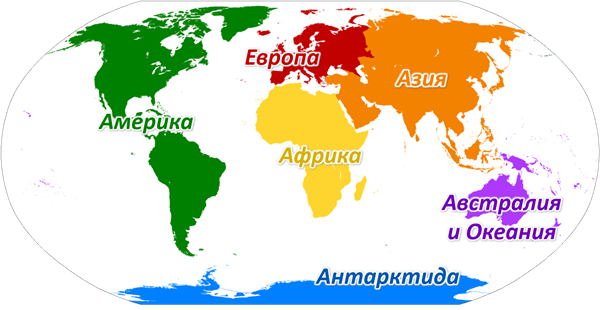 З
В
ЮВ
ЮЗ
Ю
Физическая карта
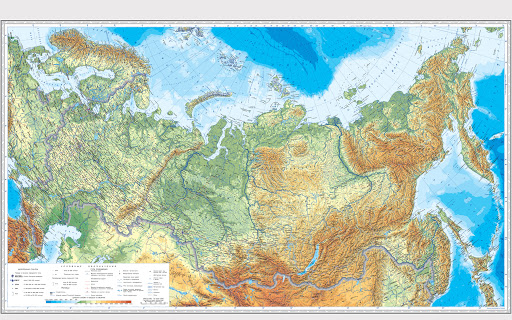 Политическая карта
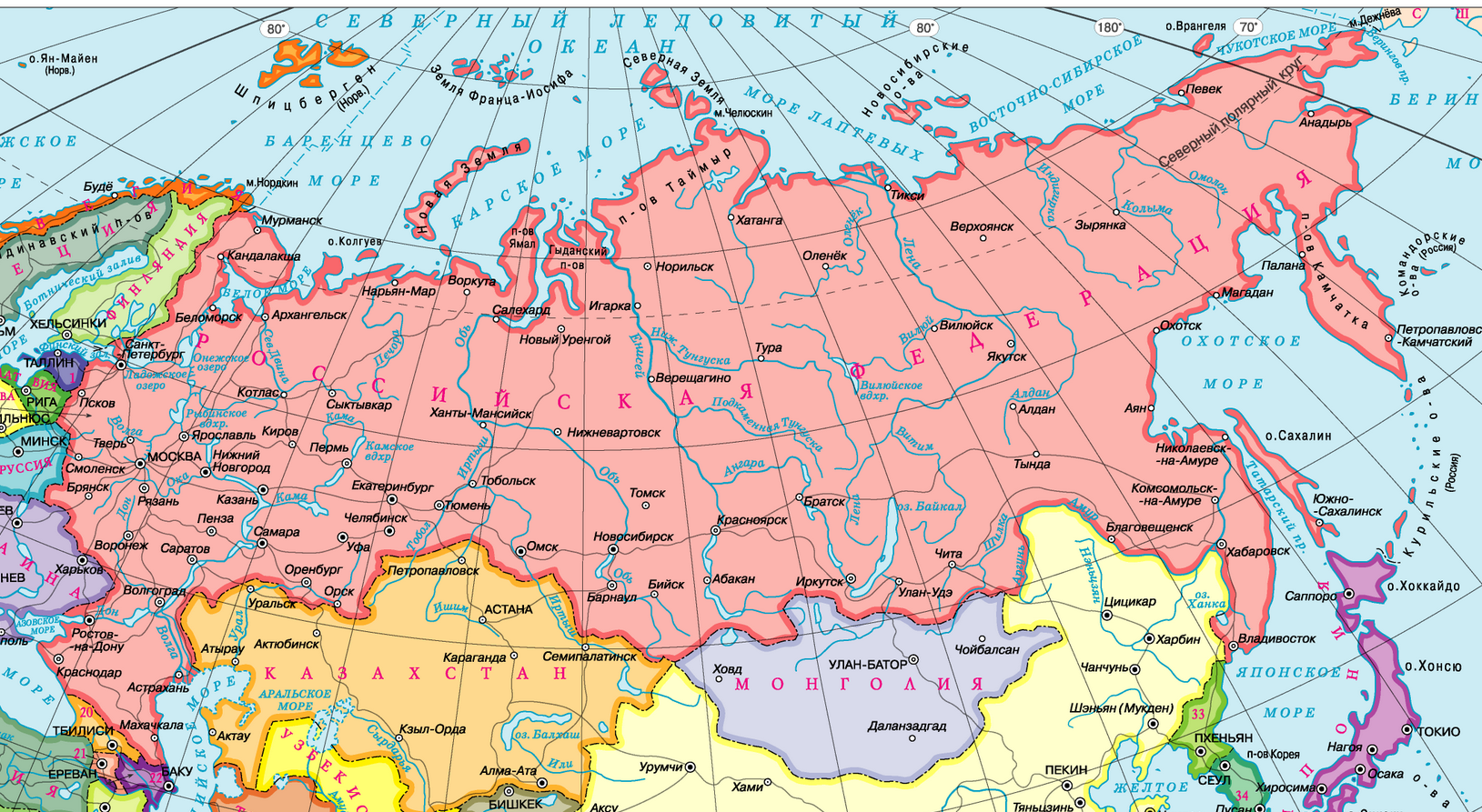 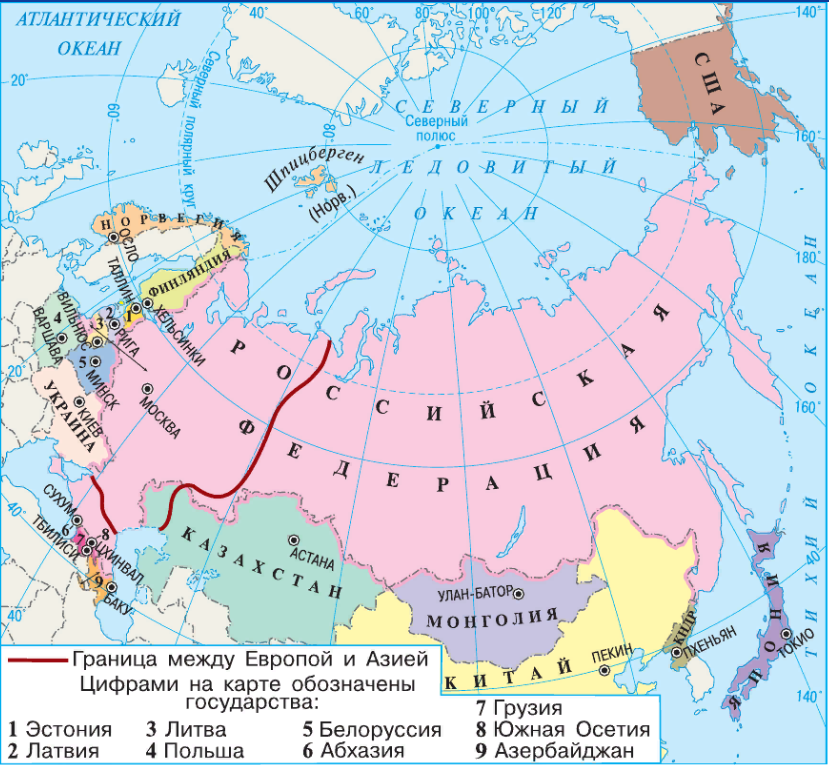 Северо-запад
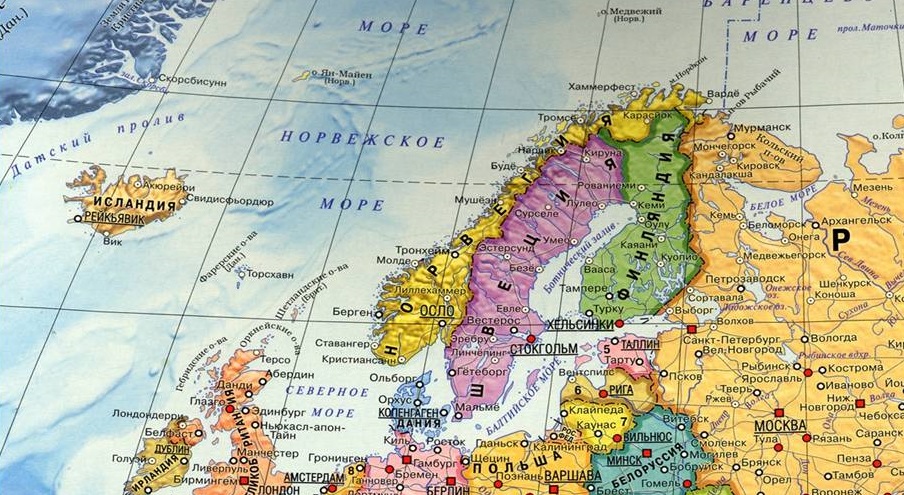 Страна: Норвегия.
Столица: Осло.
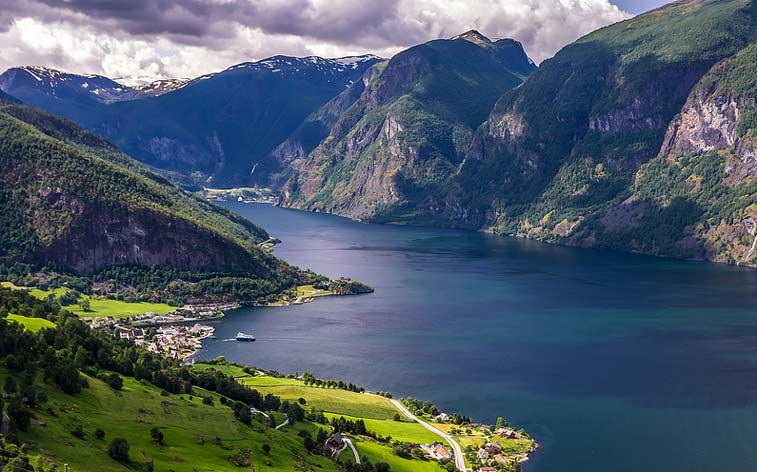 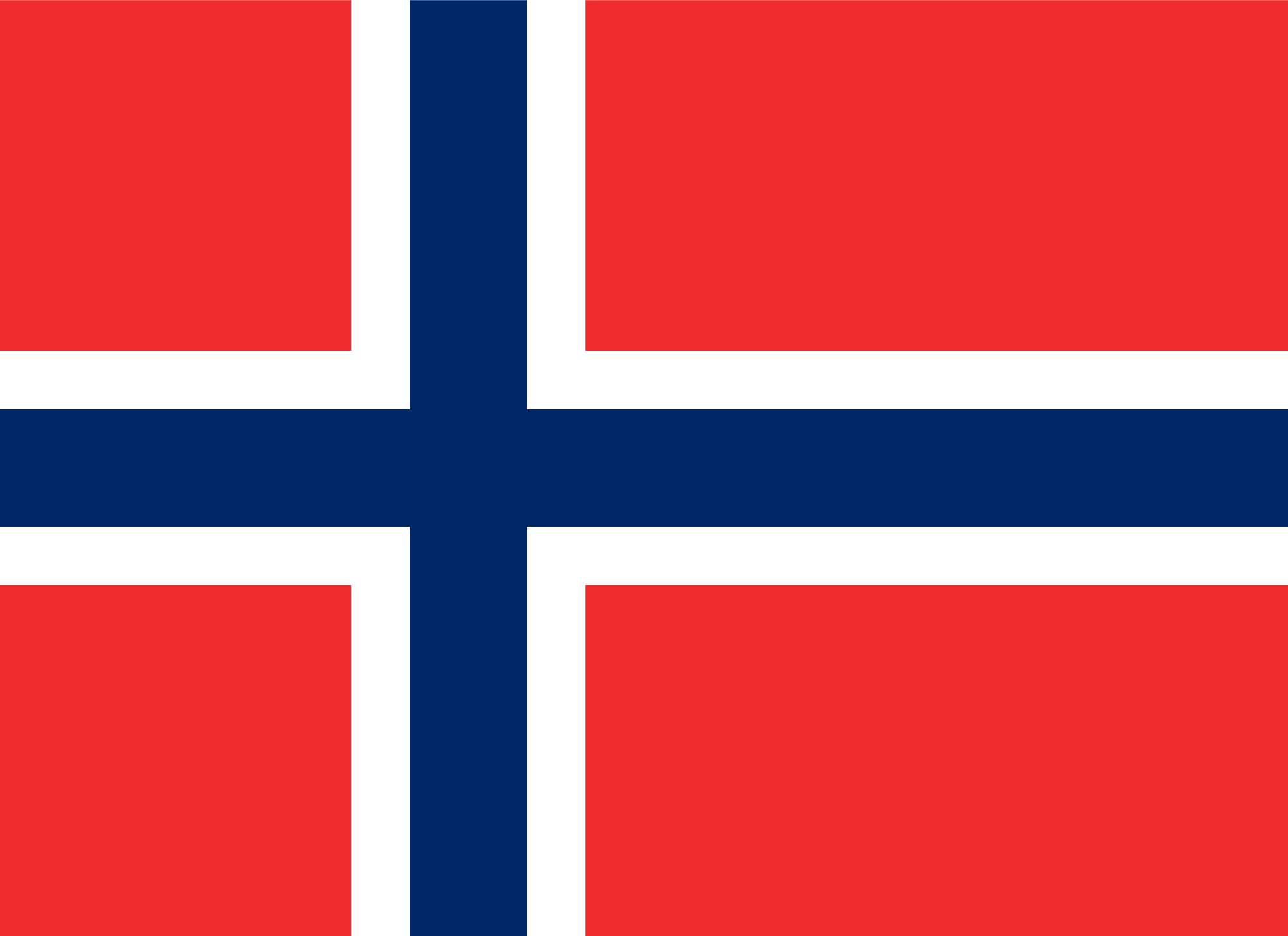 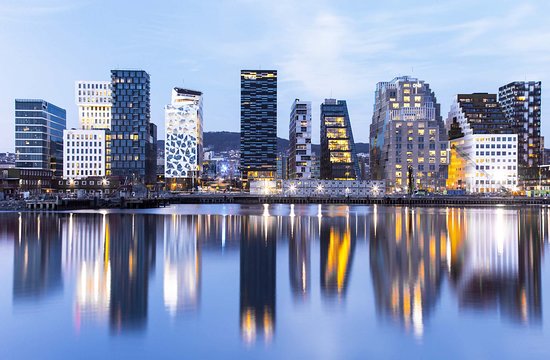 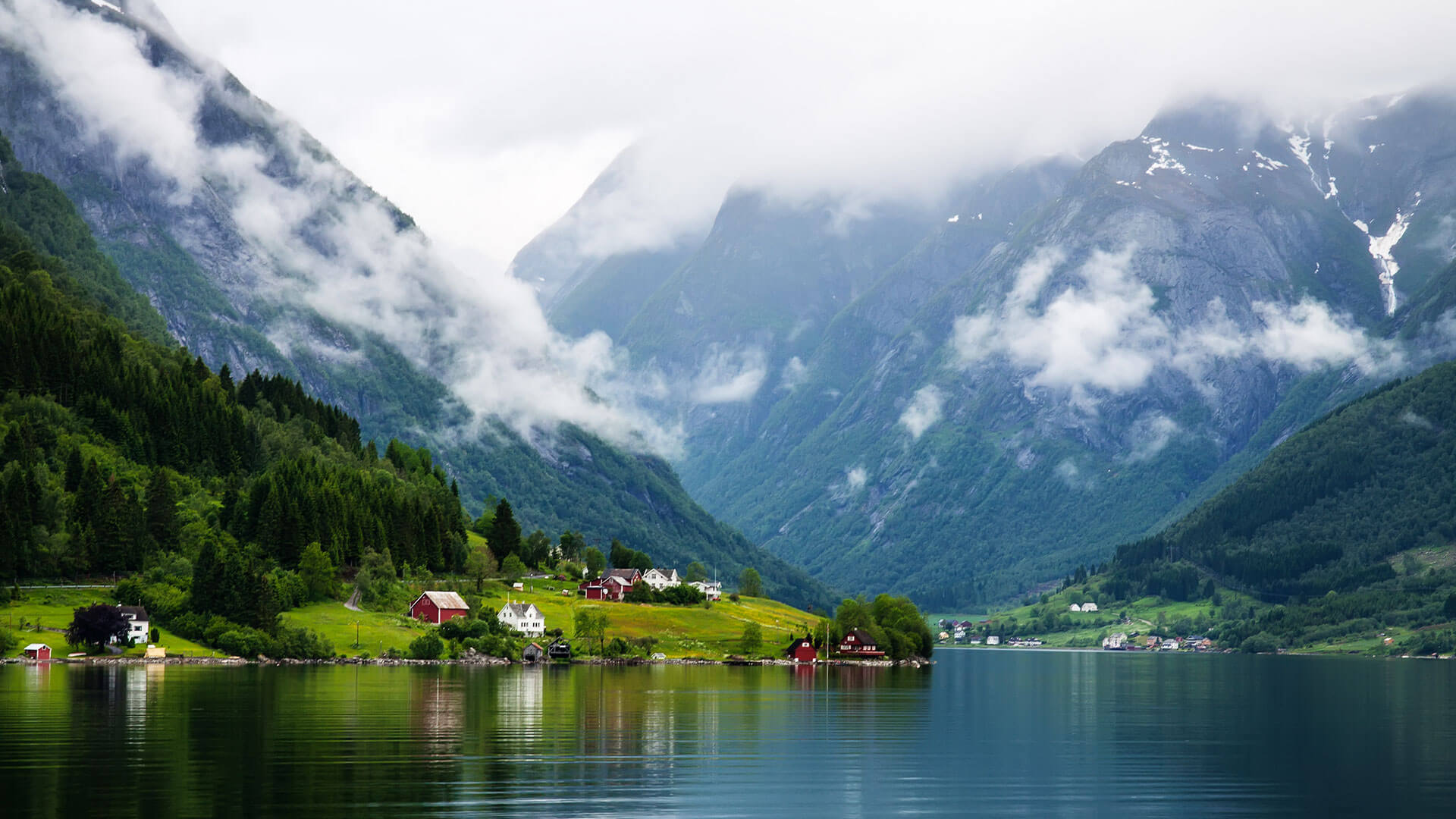 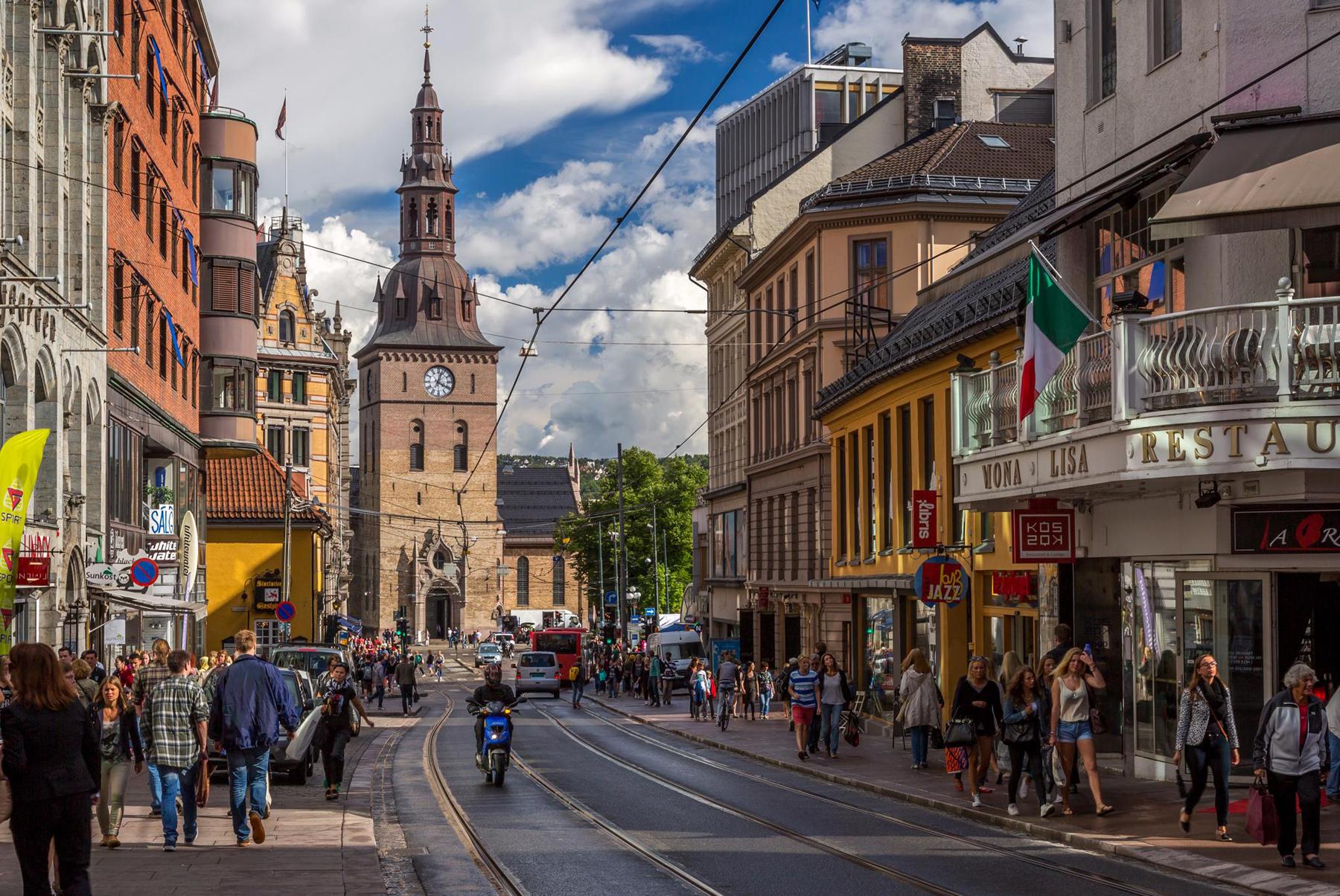 Страна: Финляндия.
Столица: Хельсинки.
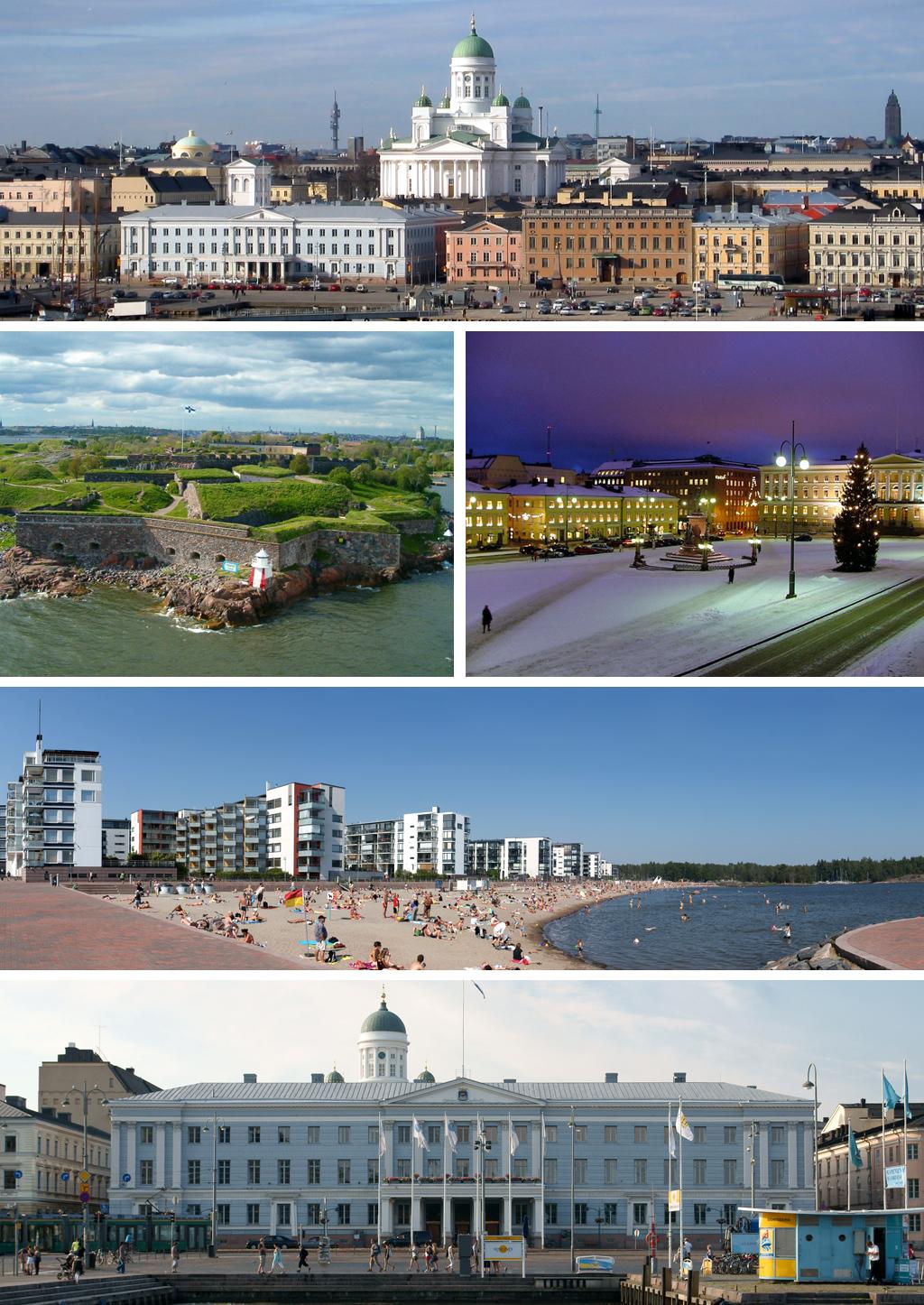 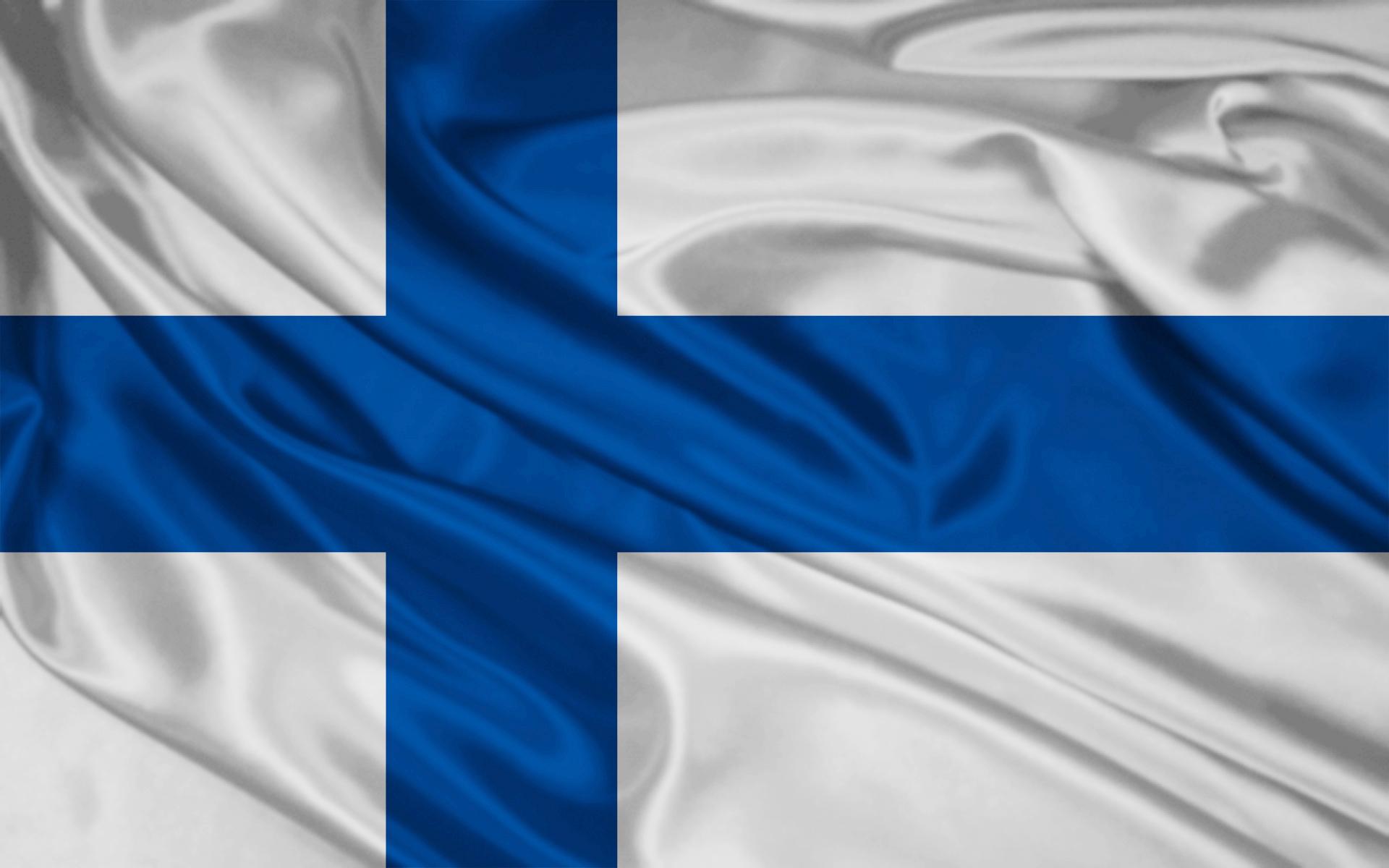 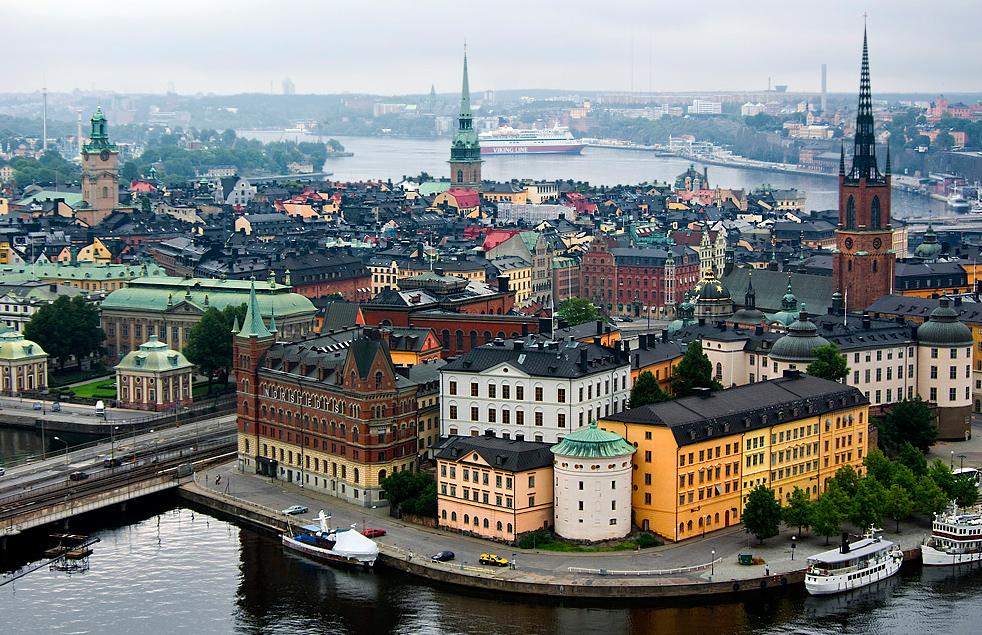 Запад
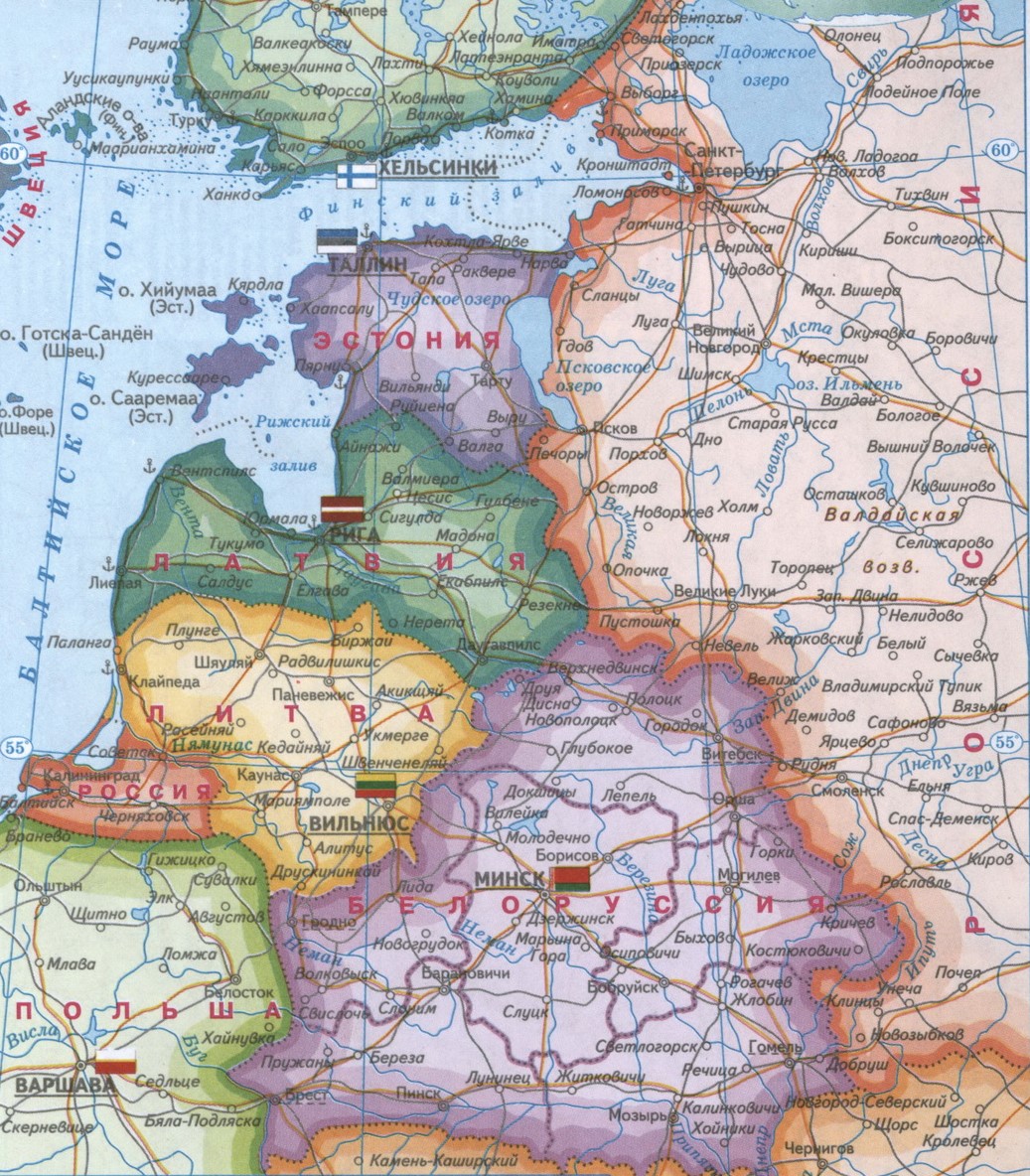 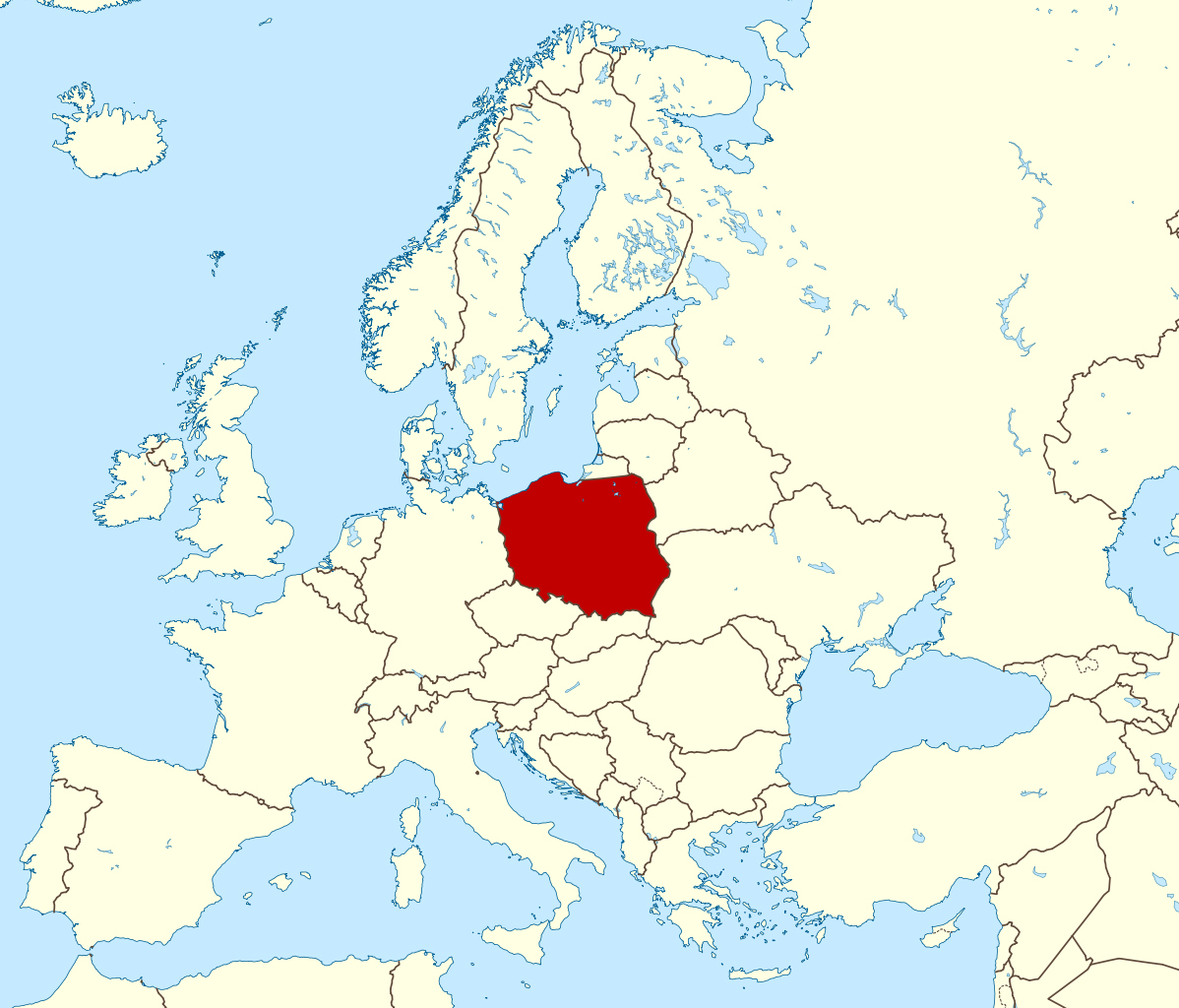 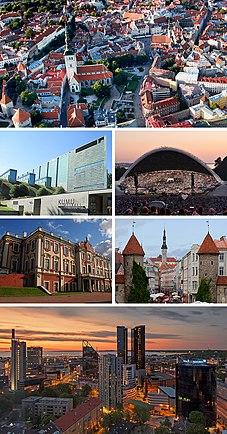 Страна: Эстония.
Столица: Таллин.
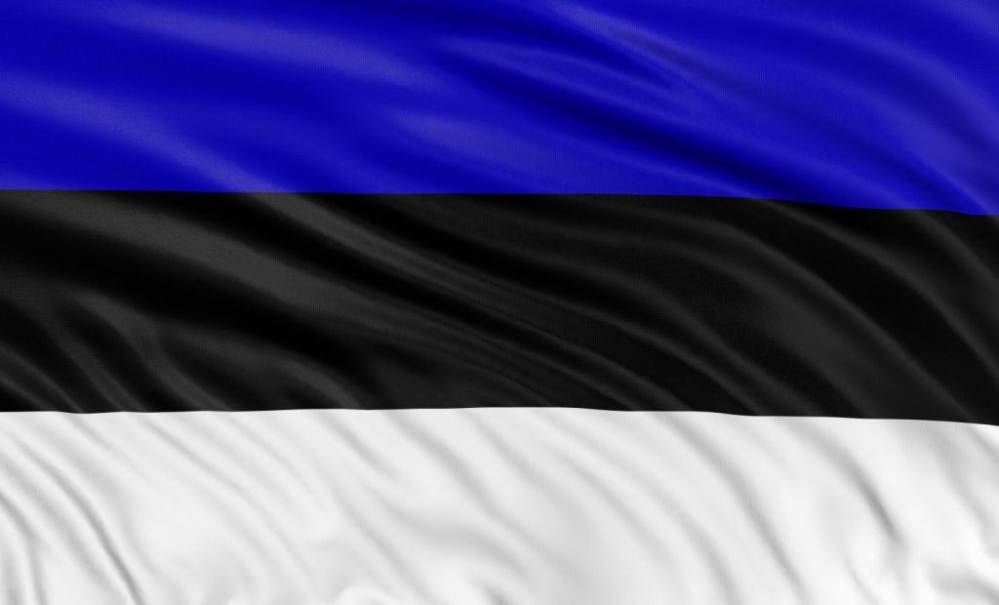 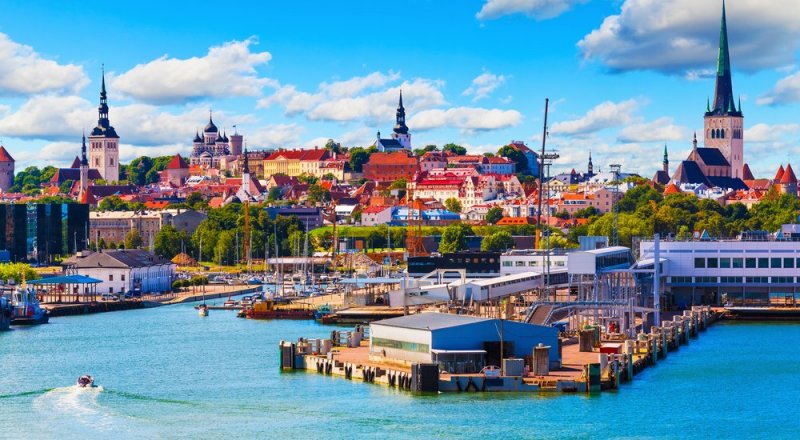 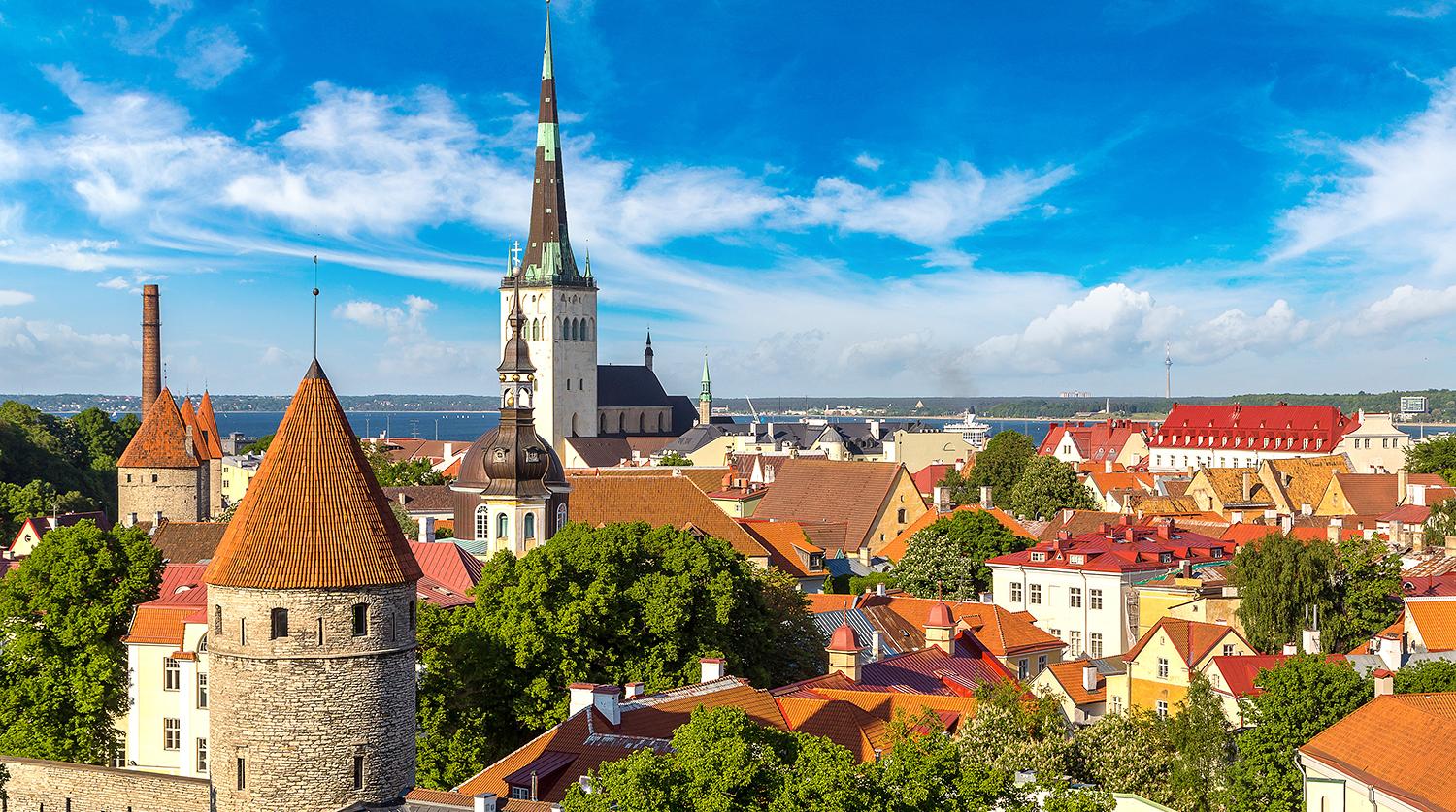 Страна: Латвия.
Столица: Рига.
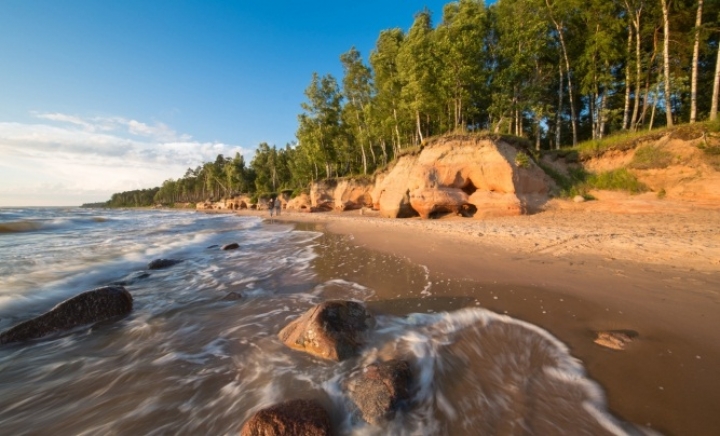 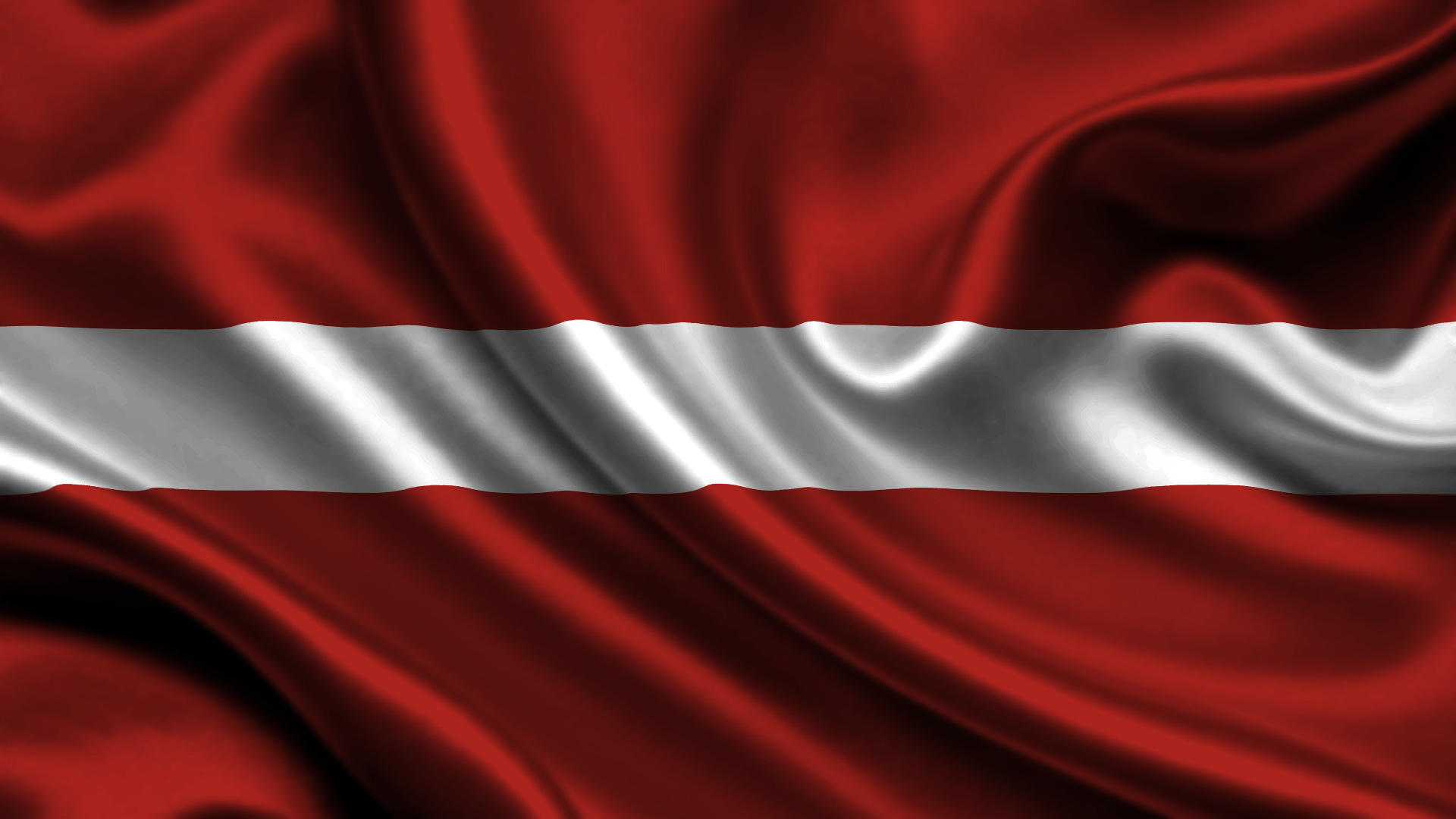 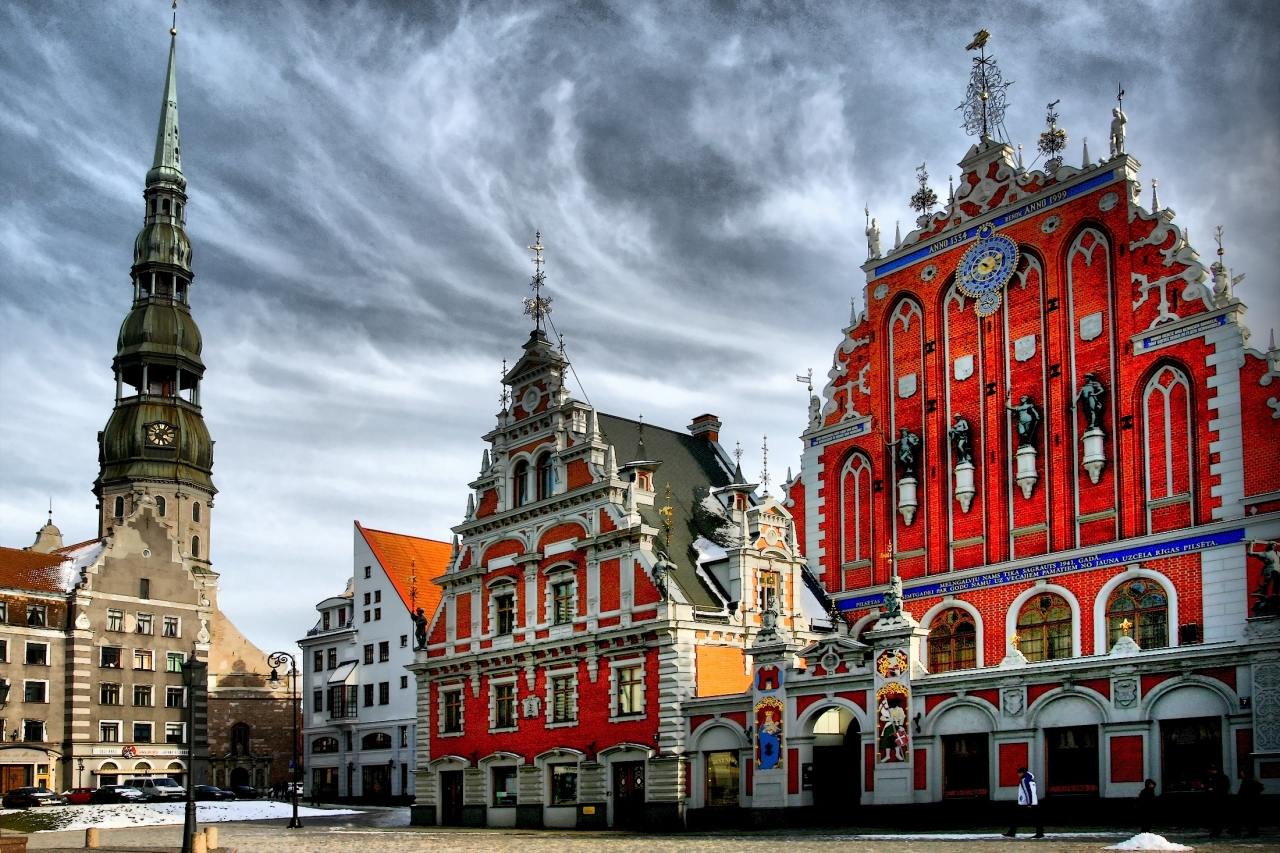 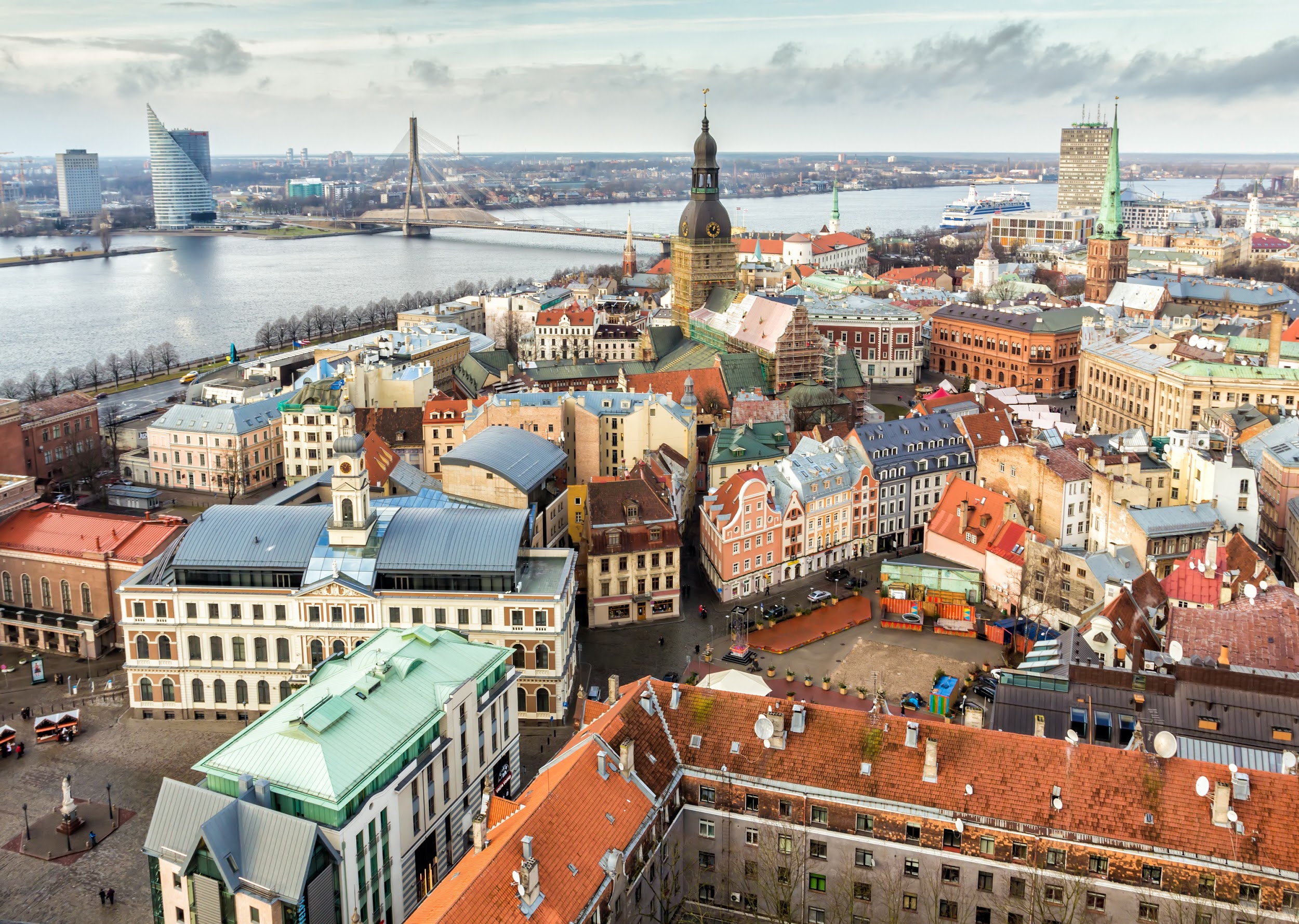 Страна: Литва.
Столица: Вильнюс.
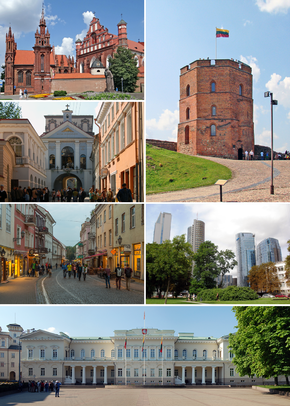 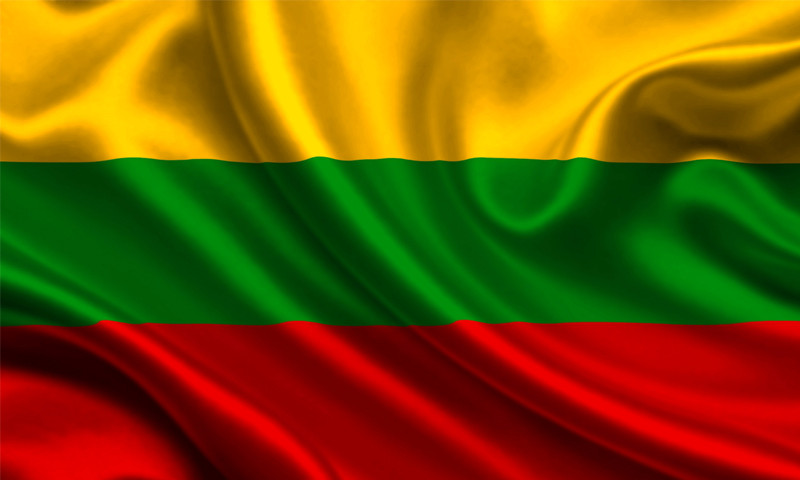 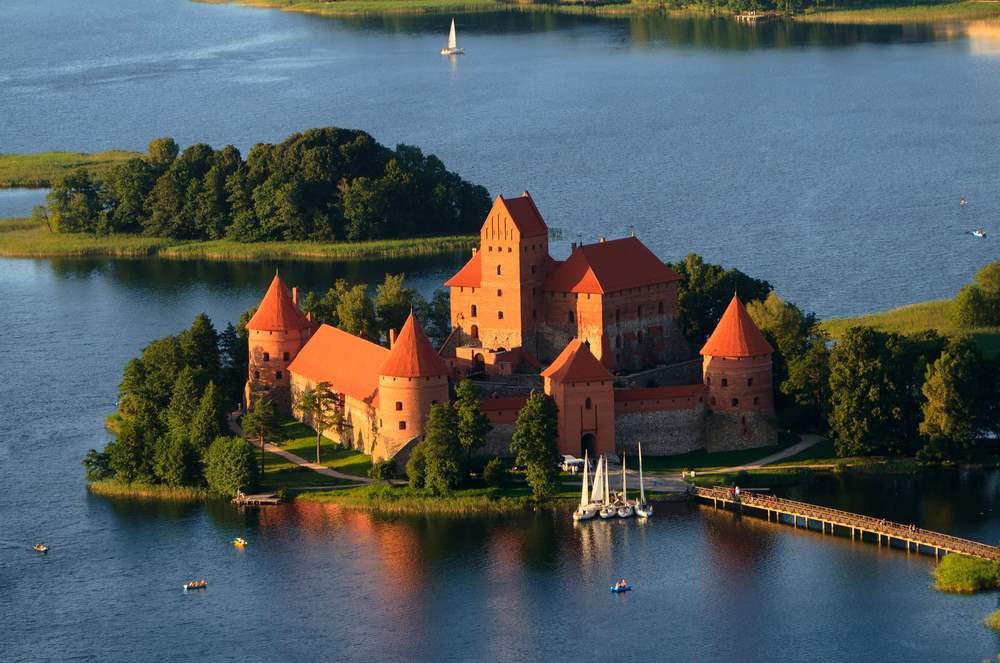 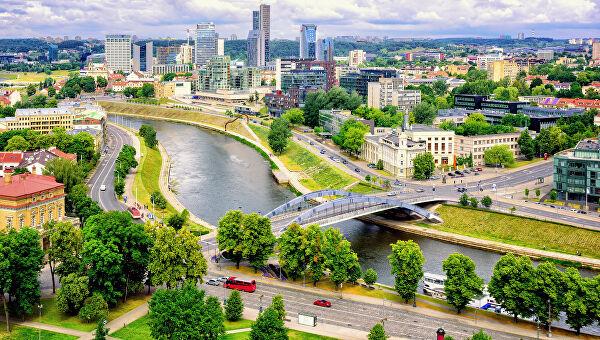 Страна: Польша.
Столица: Варшава.
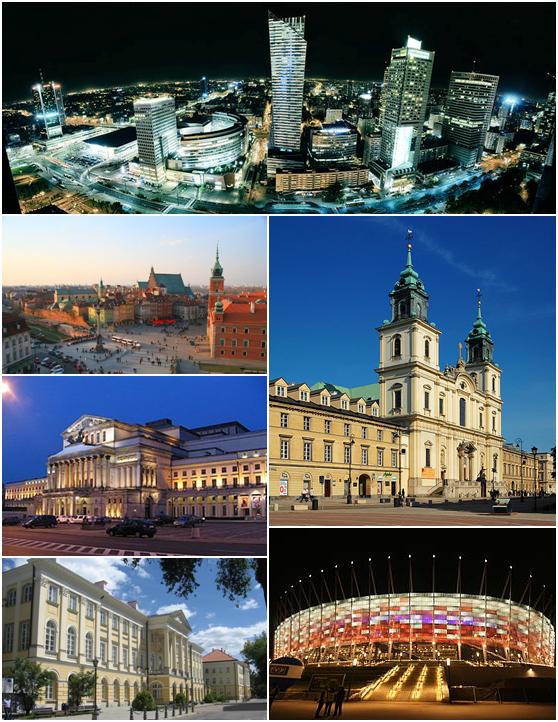 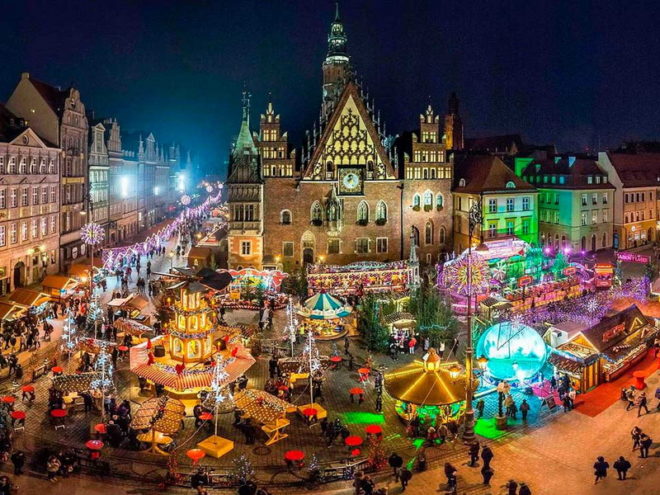 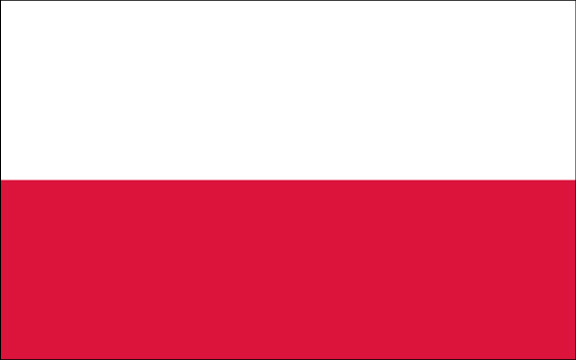 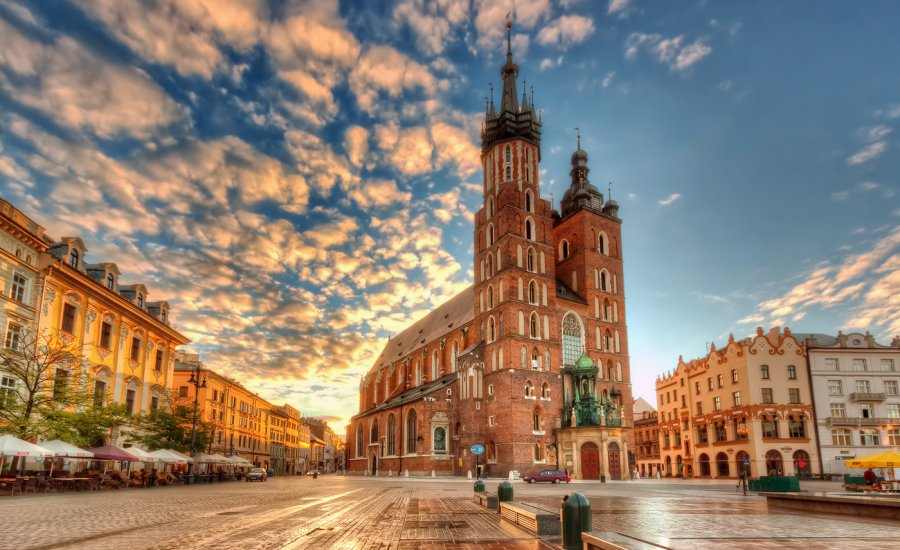 Страна: Белоруссия.
Столица: Минск.
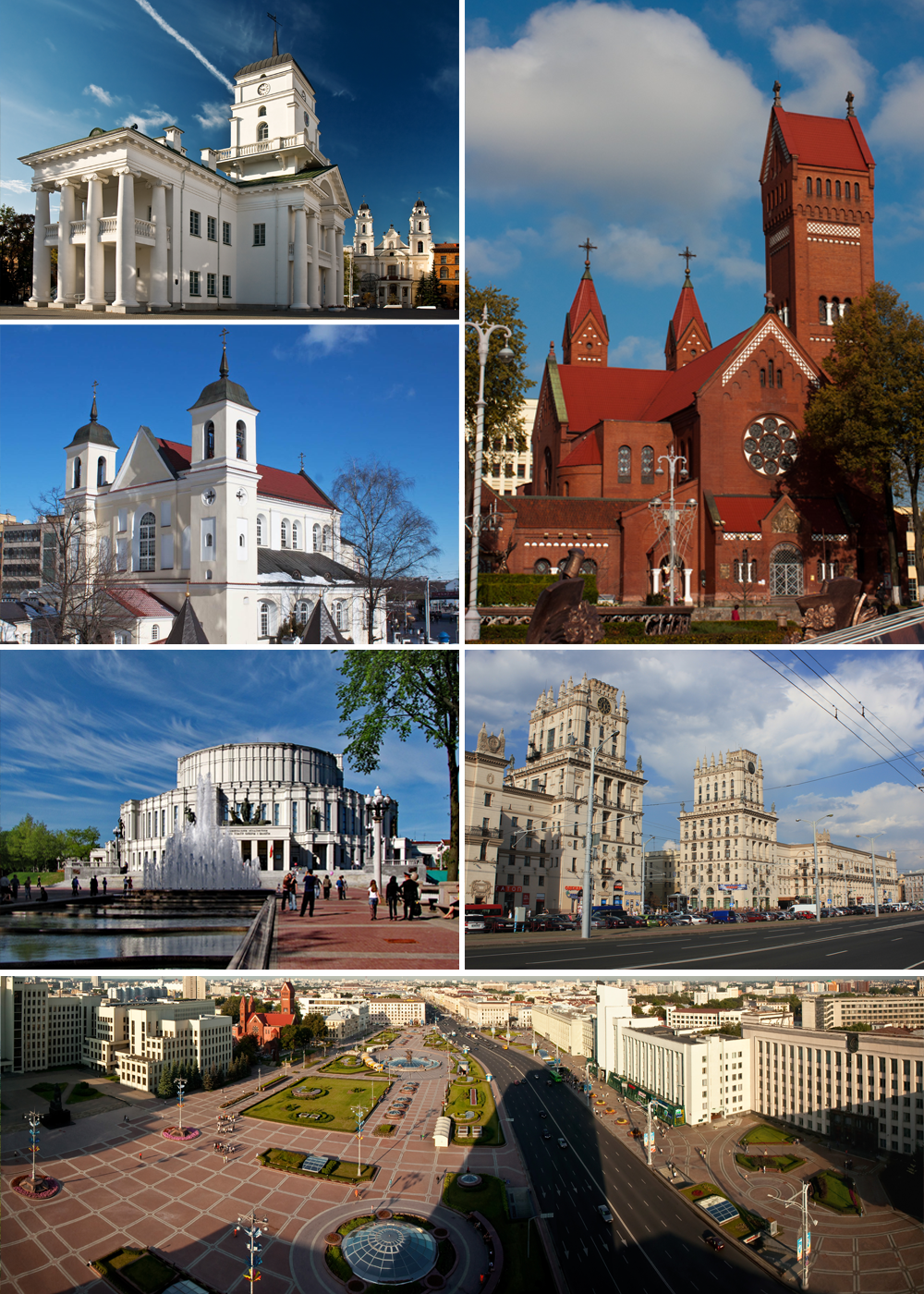 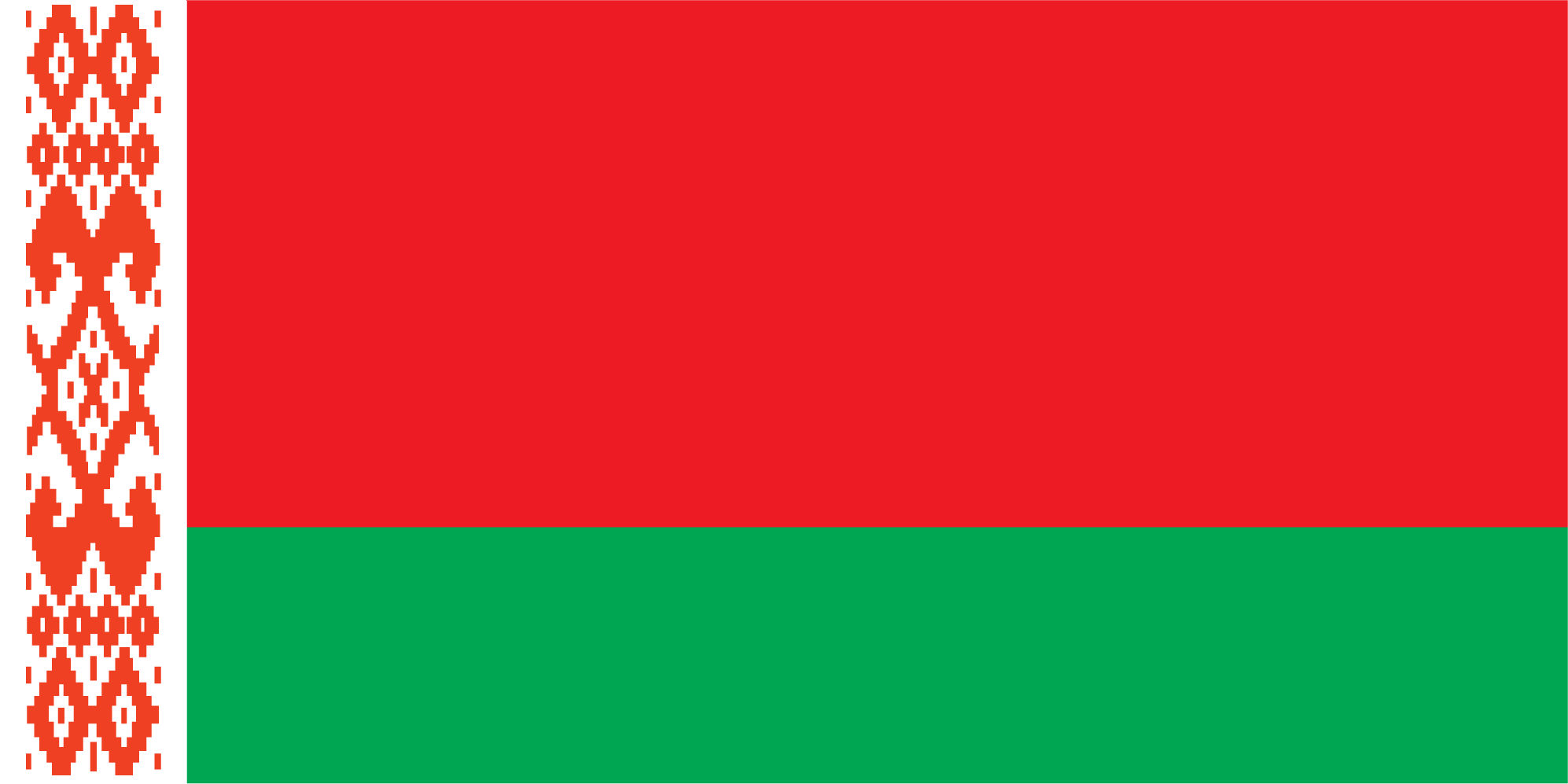 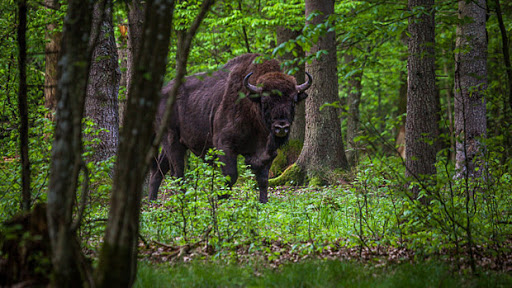 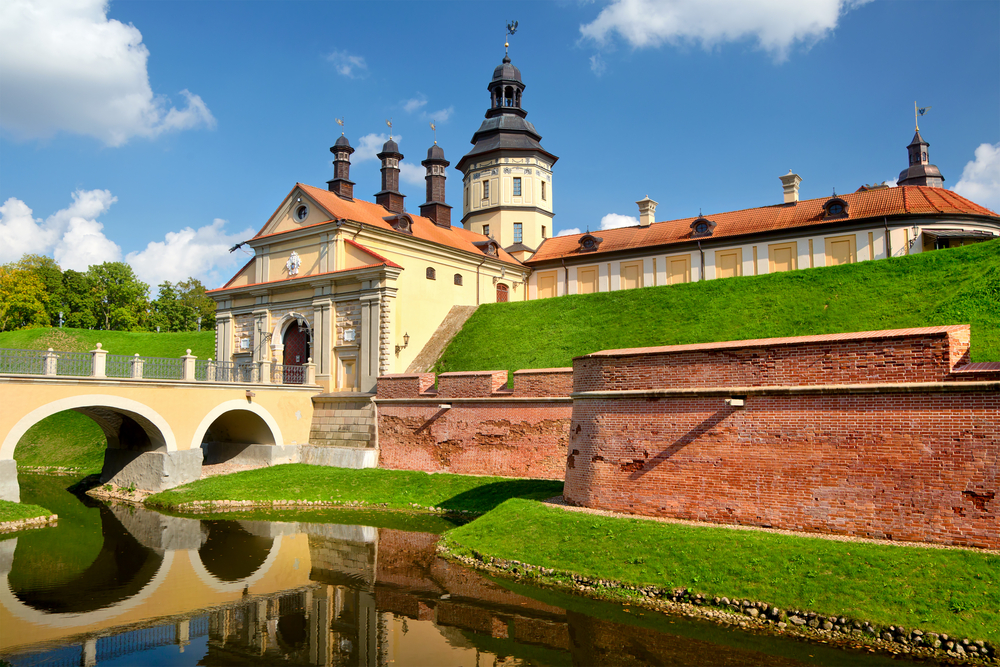 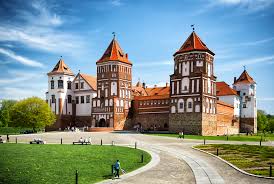 Страна: Украина.
Столица: Киев.
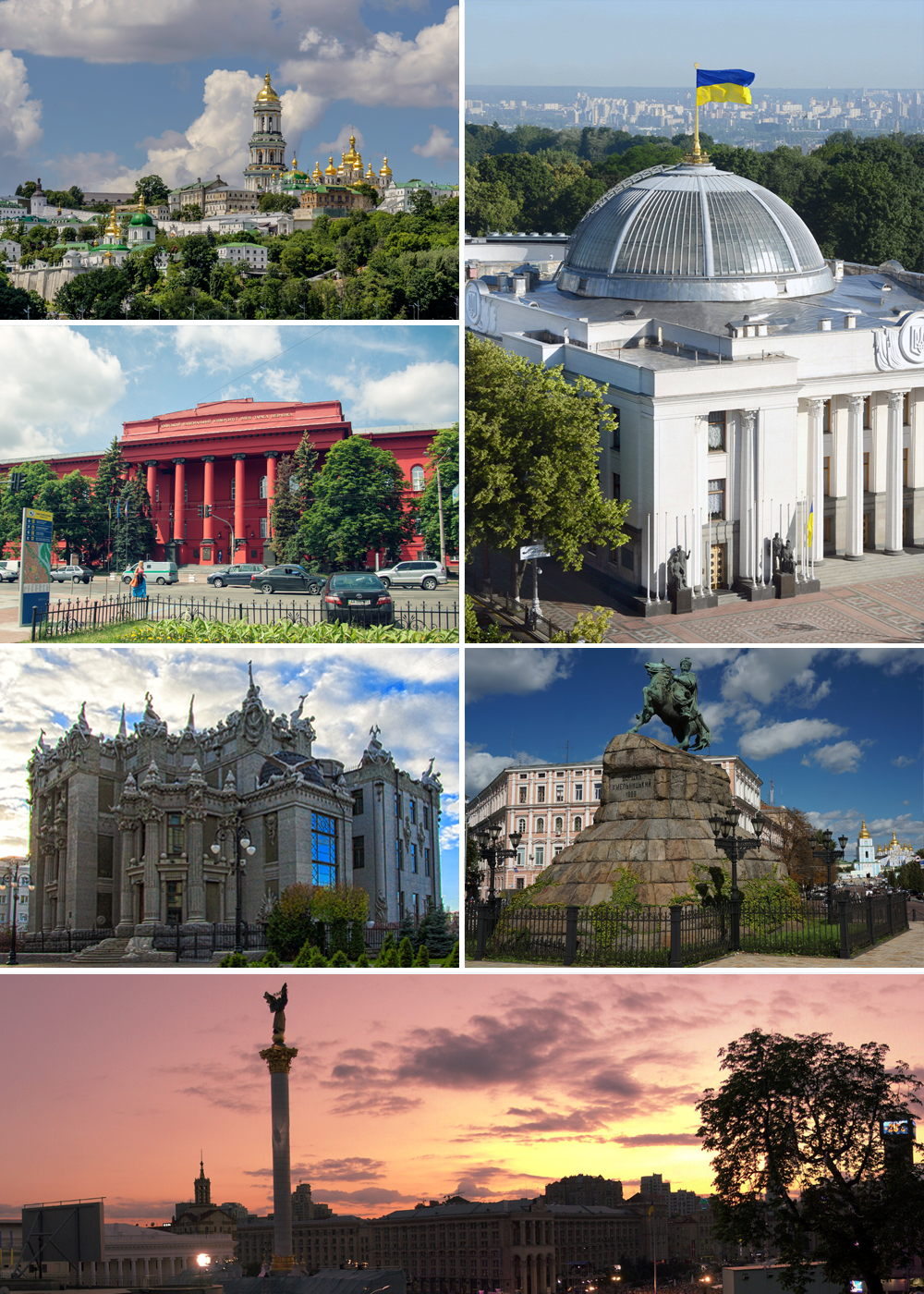 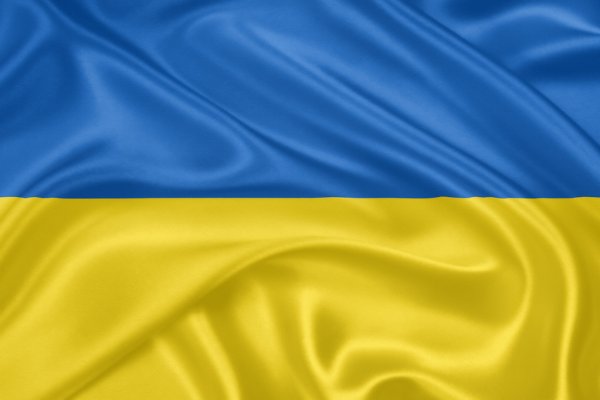 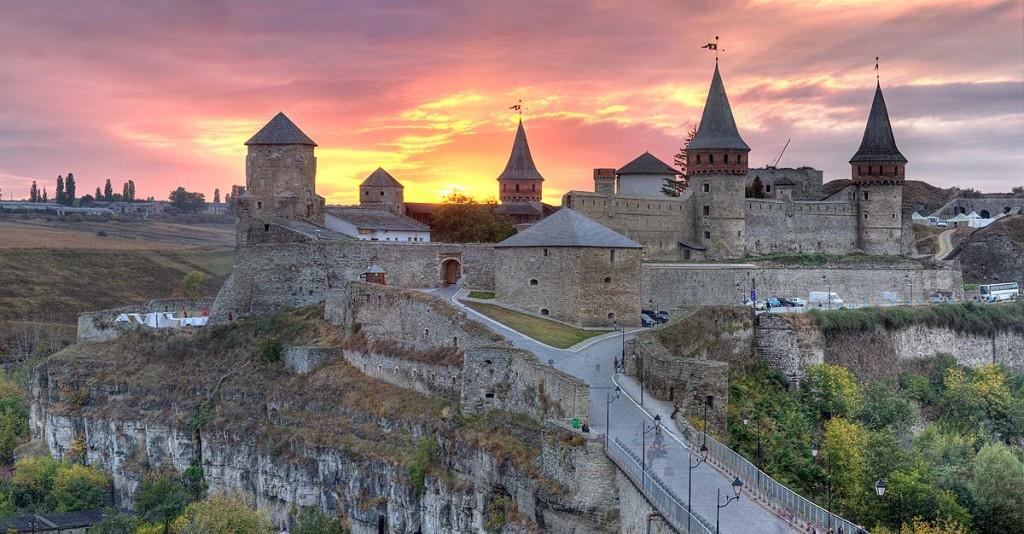 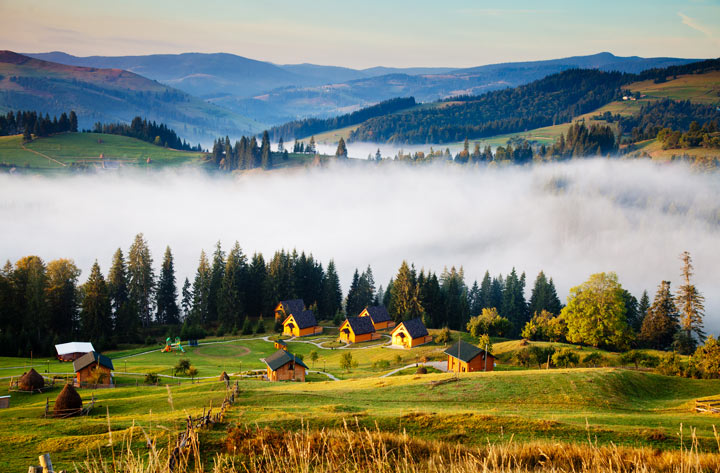 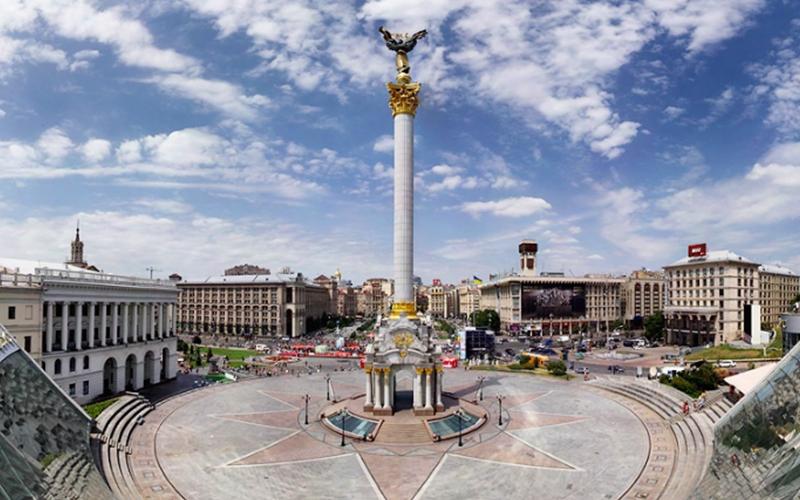 Юг
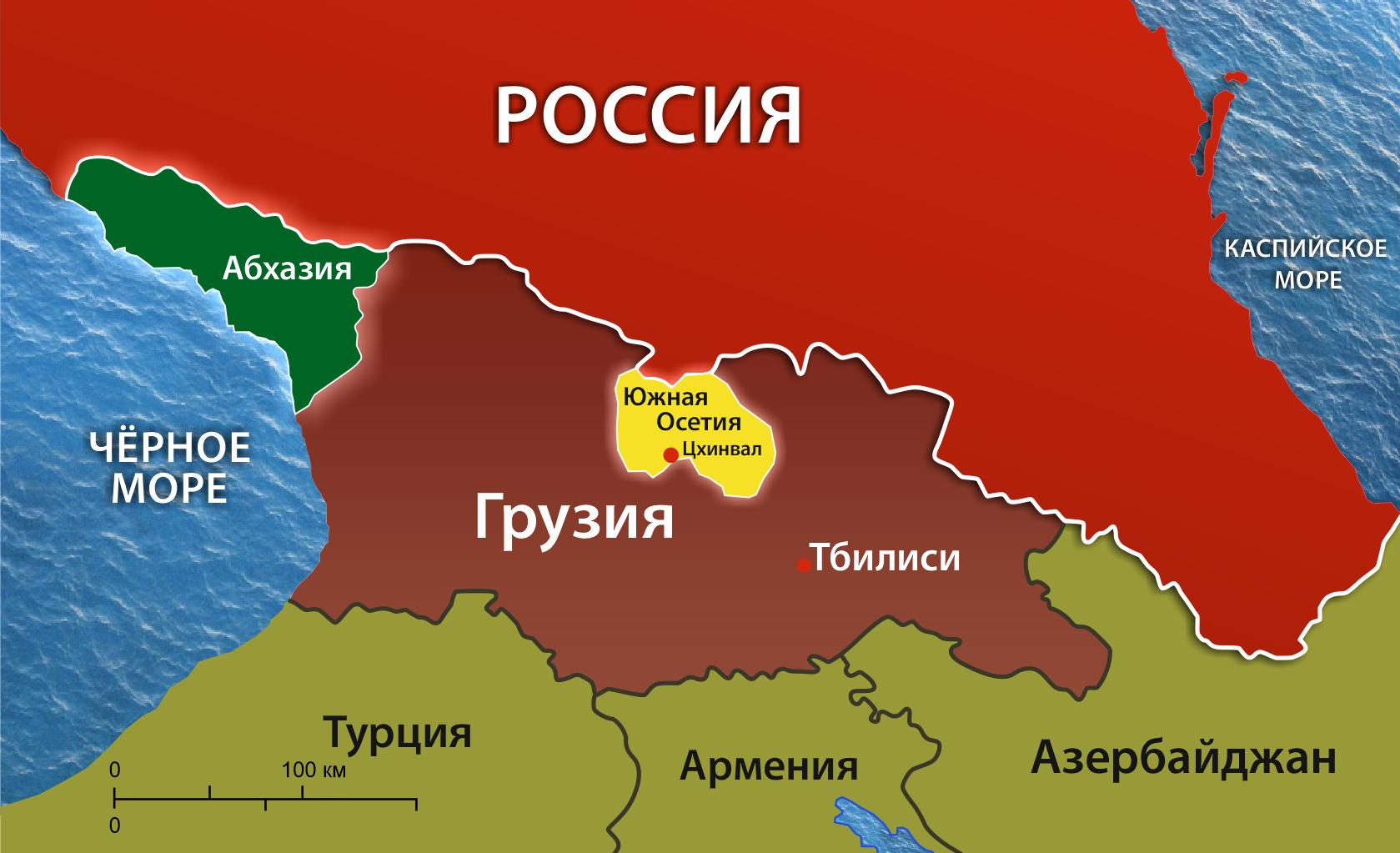 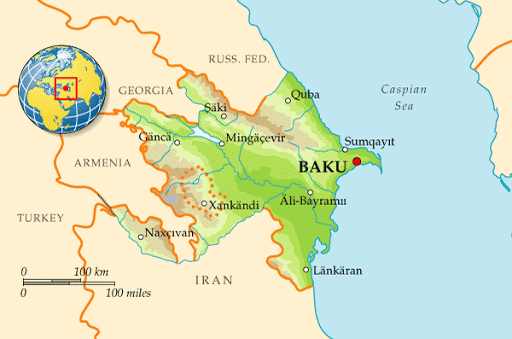 Страна: Абхазия.
Столица: Сухум.
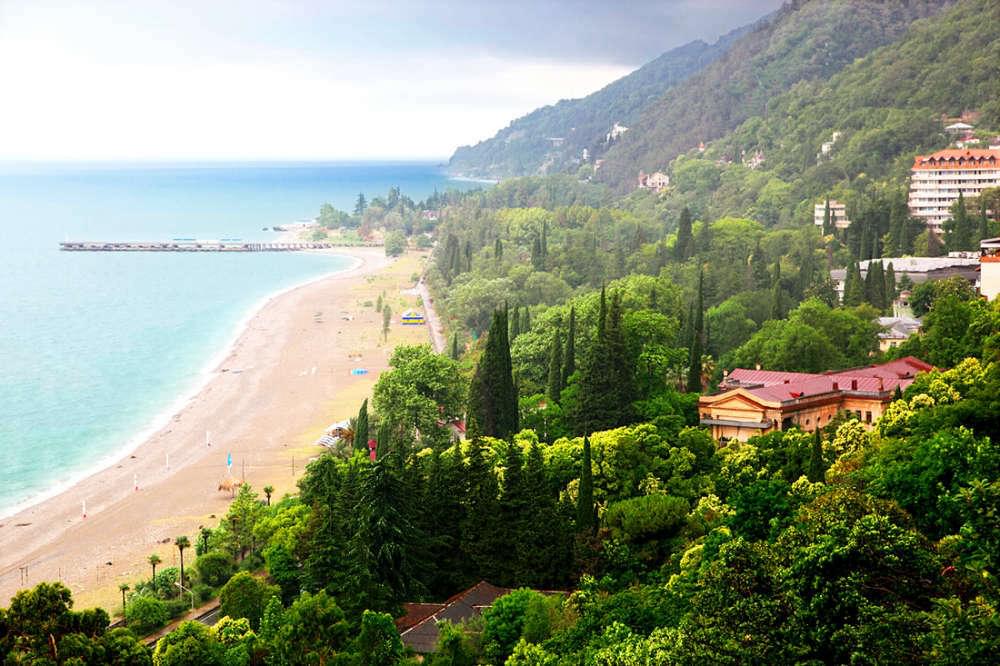 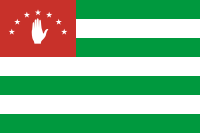 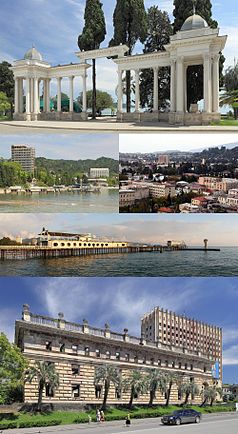 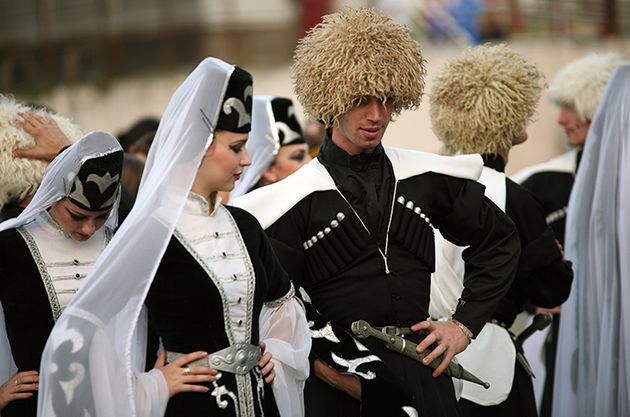 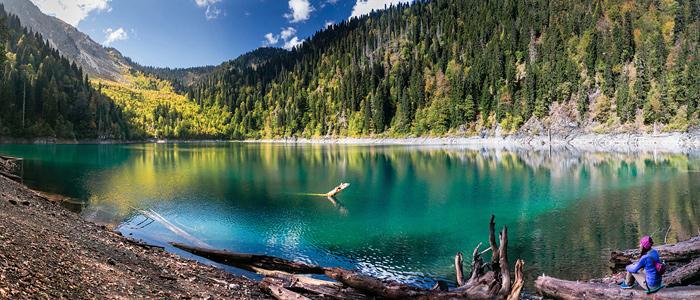 Страна: Южная Осетия.
Столица: Цхинвал.
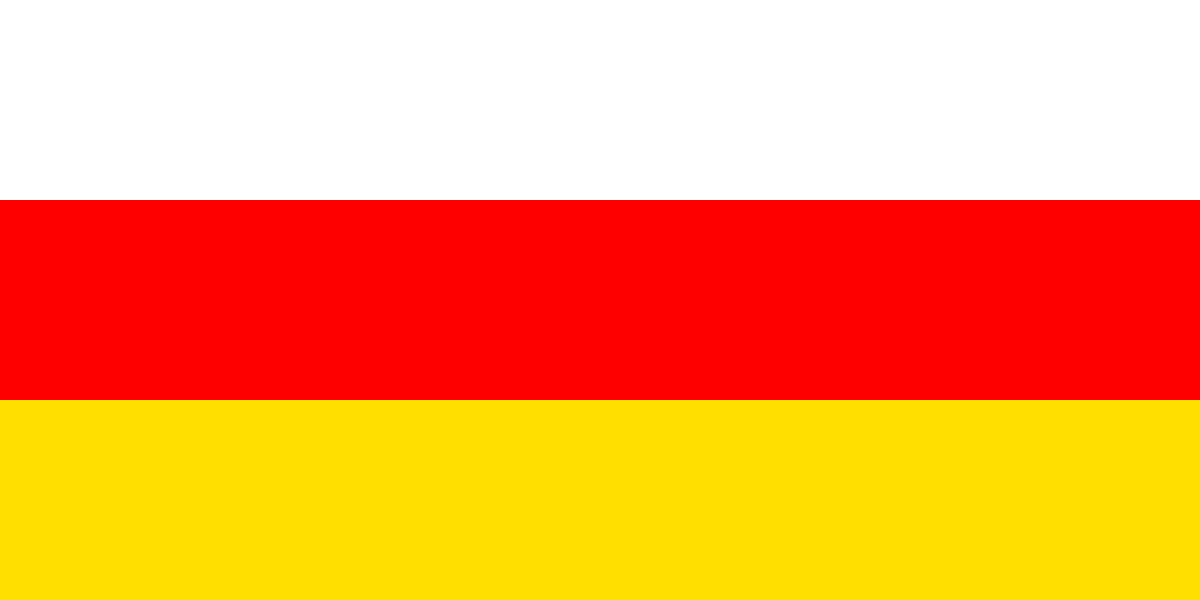 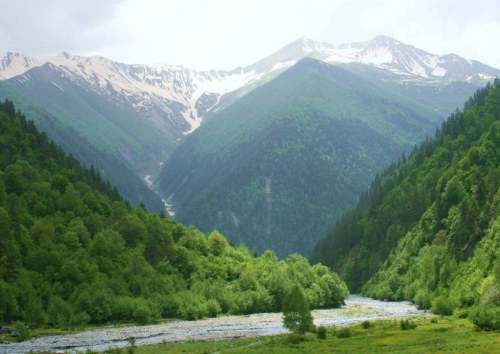 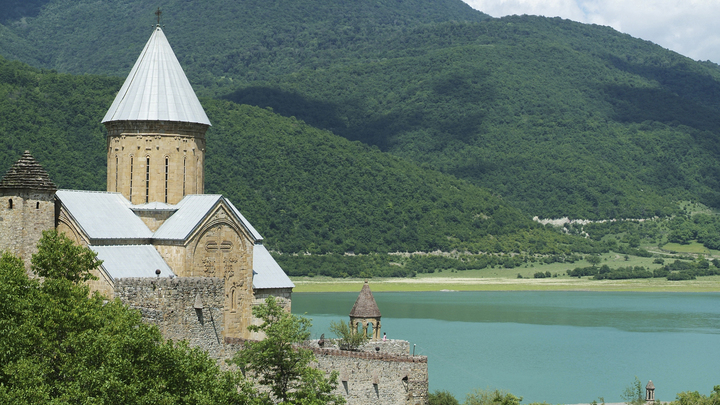 Страна: Грузия.
Столица: Тбилиси.
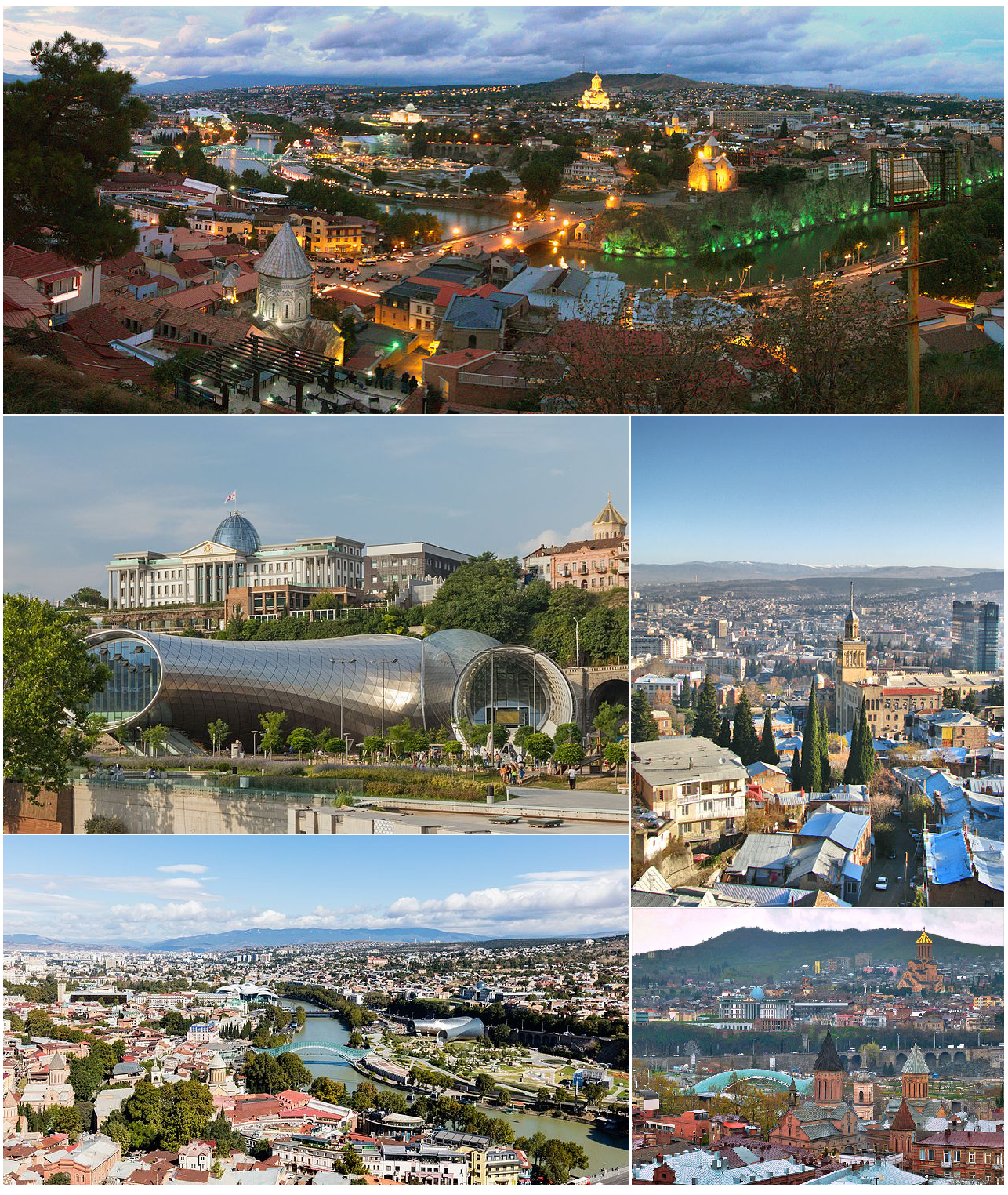 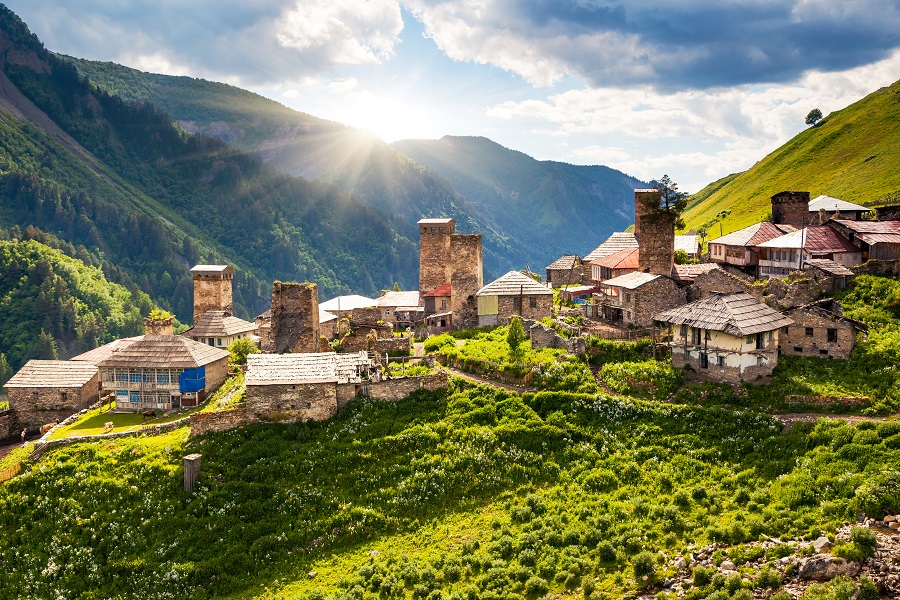 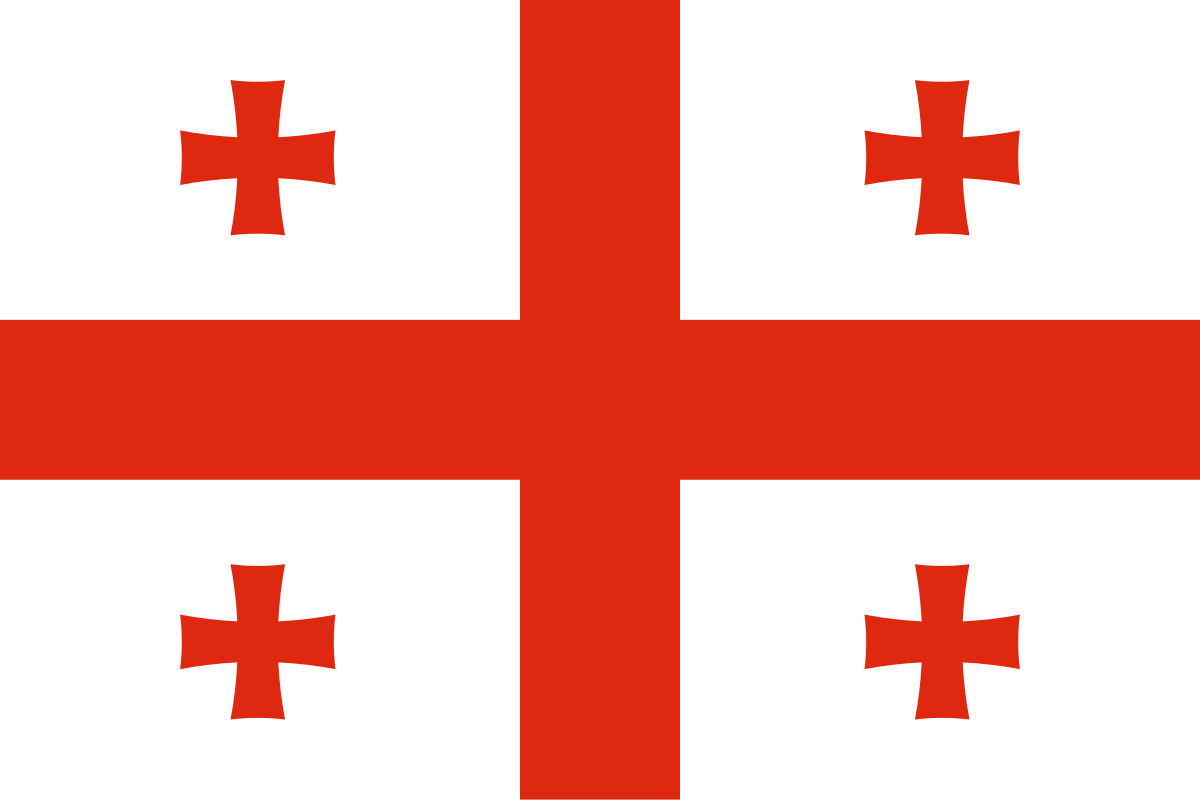 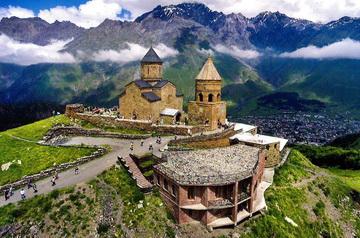 Страна: Азербайджан.
Столица: Баку.
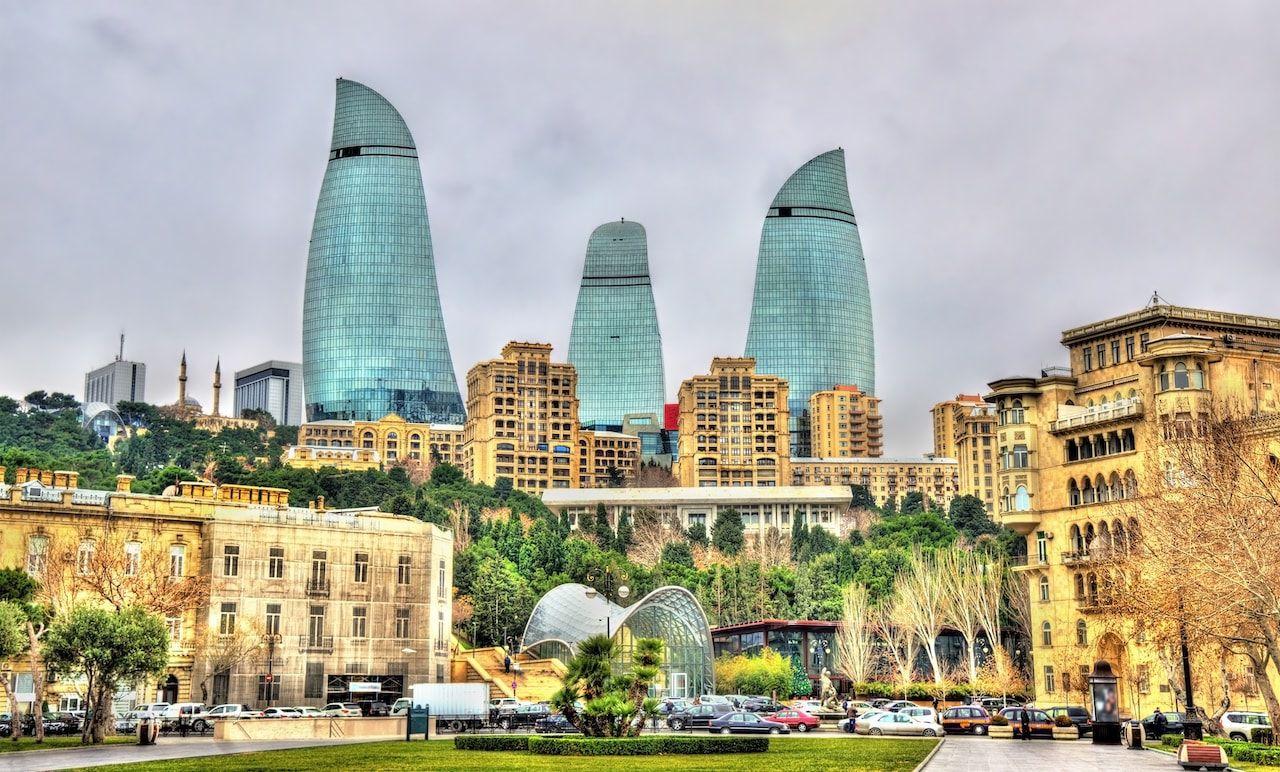 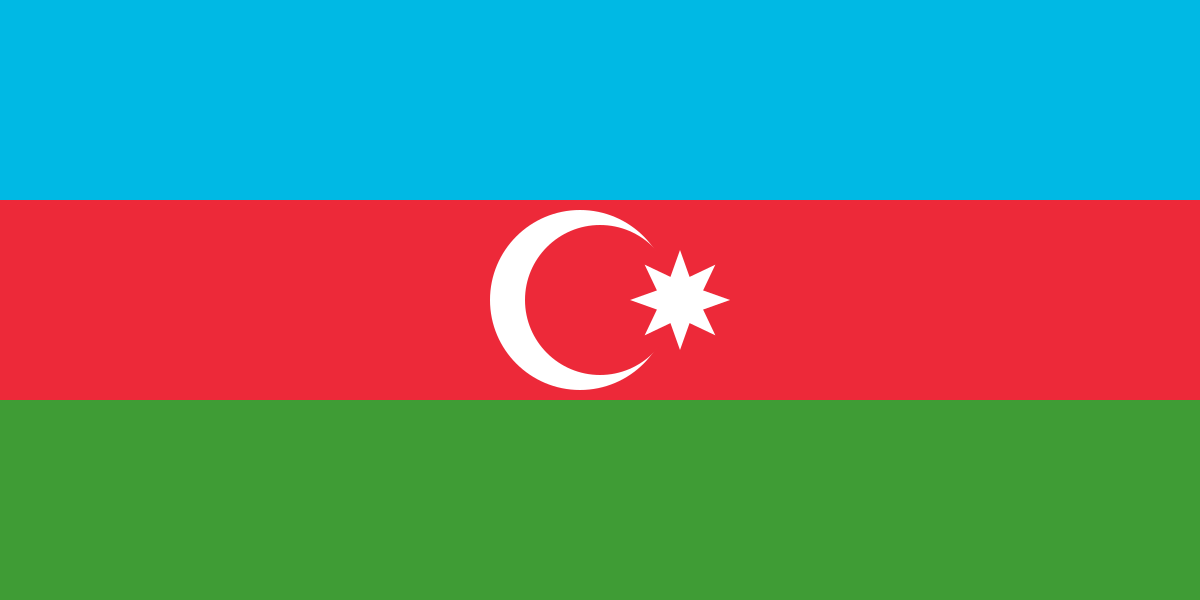 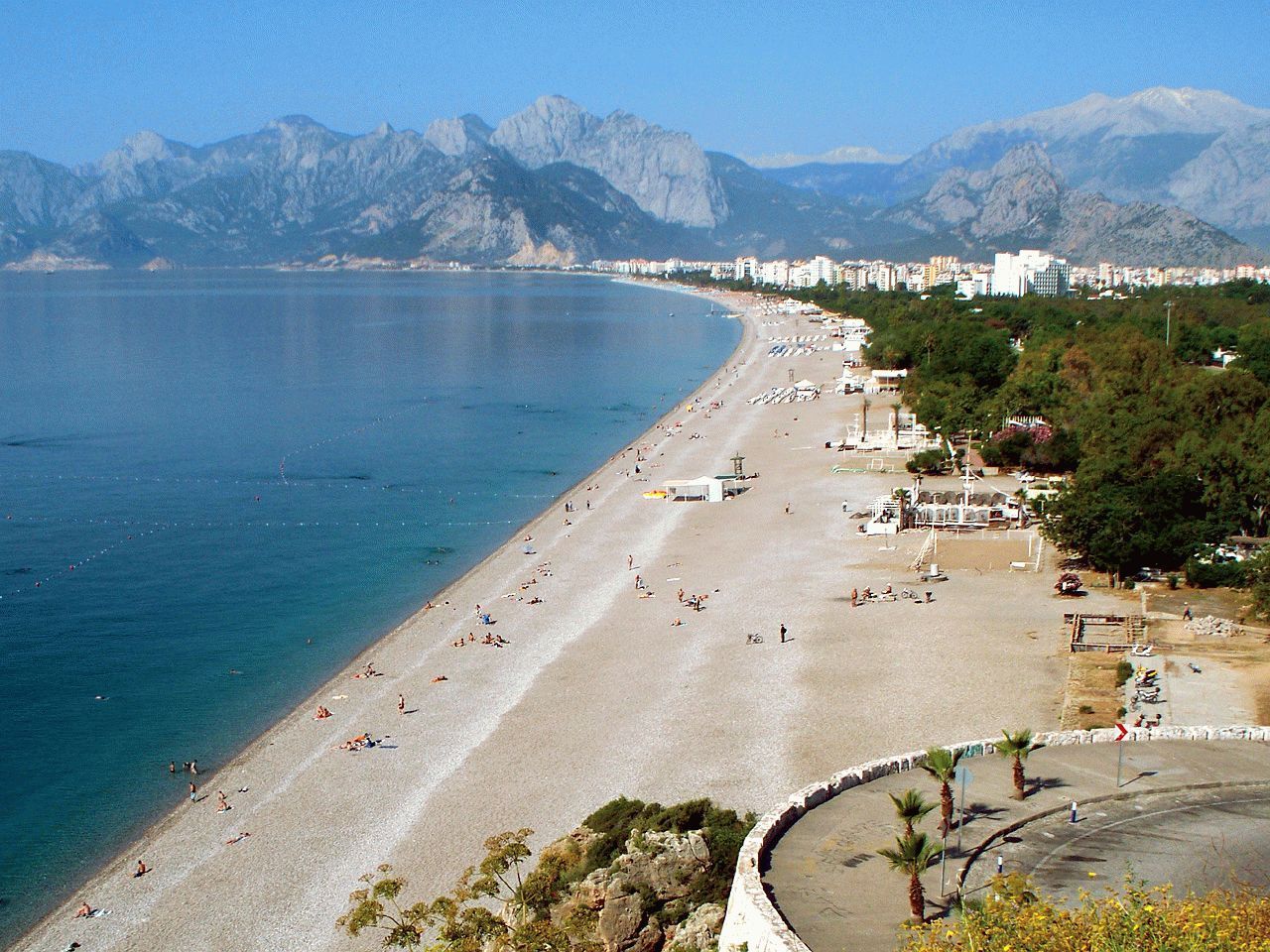 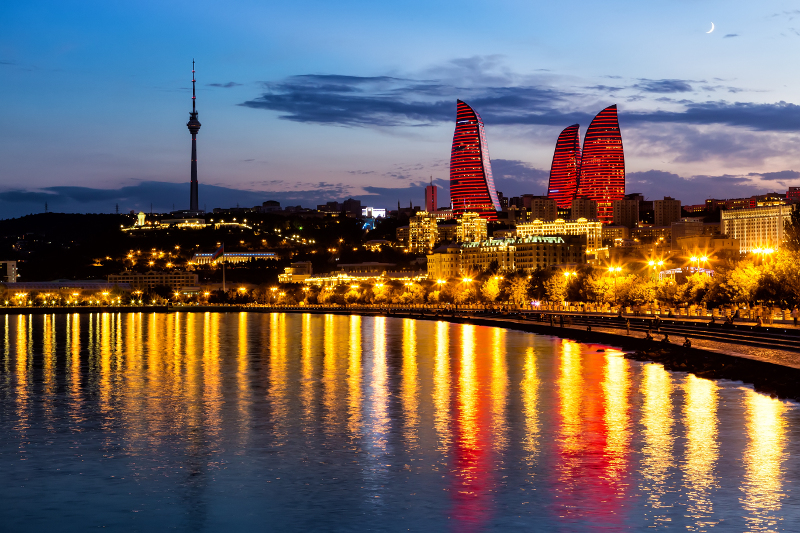 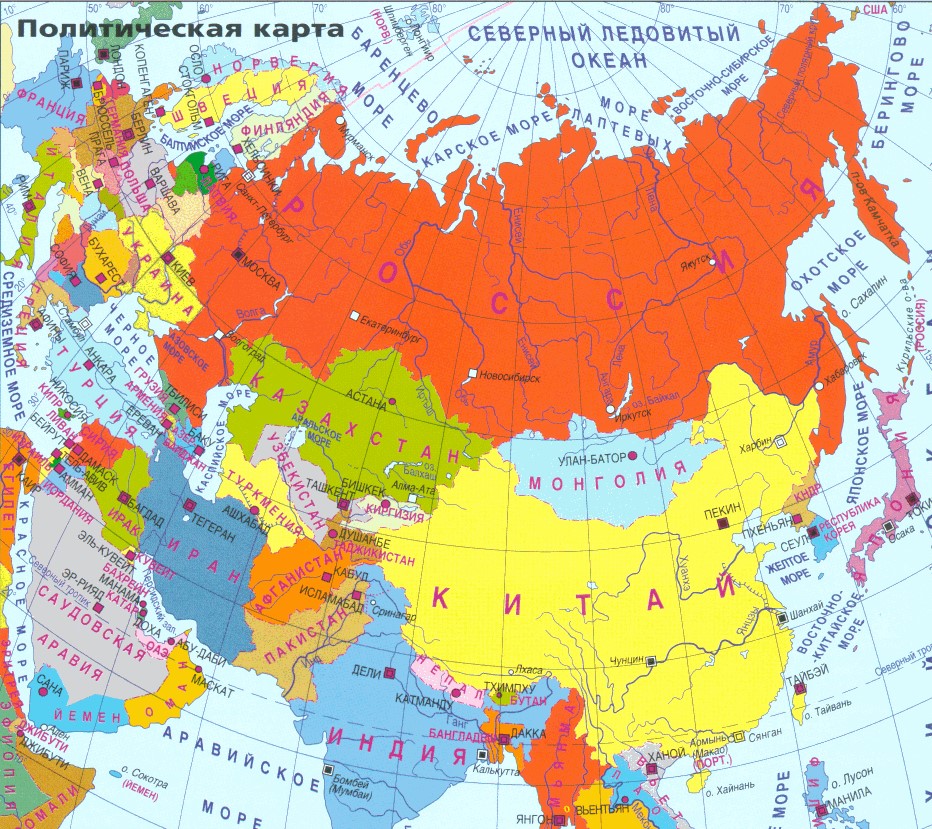 Страна: Казахстан.
Столица: Нур-Султан (Астана).
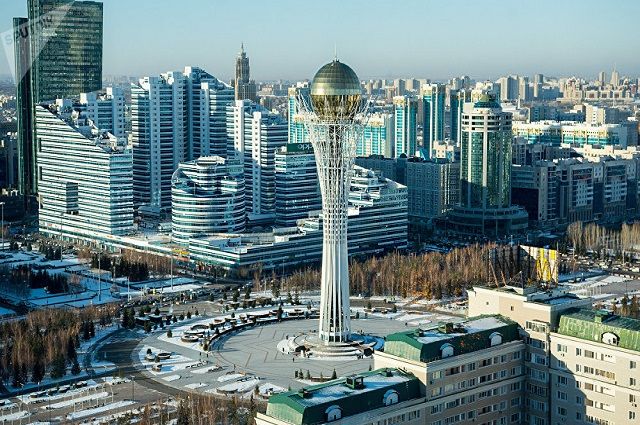 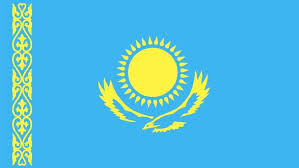 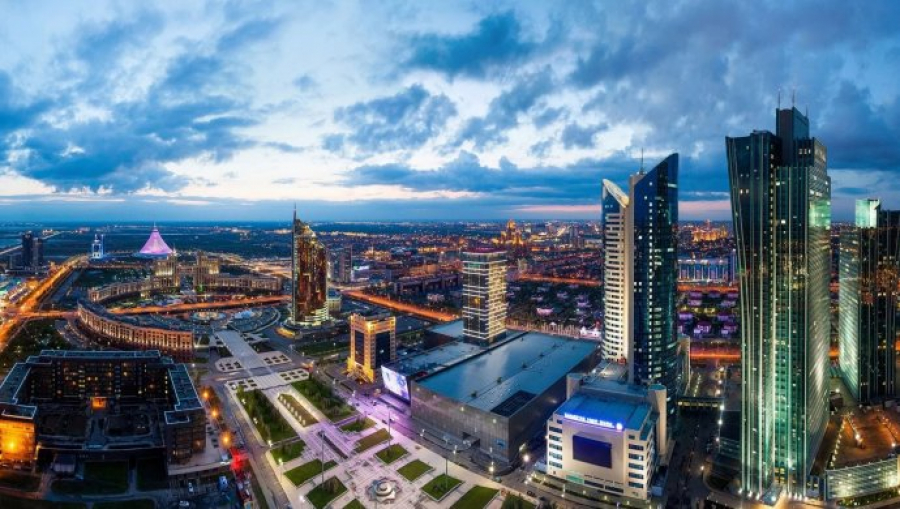 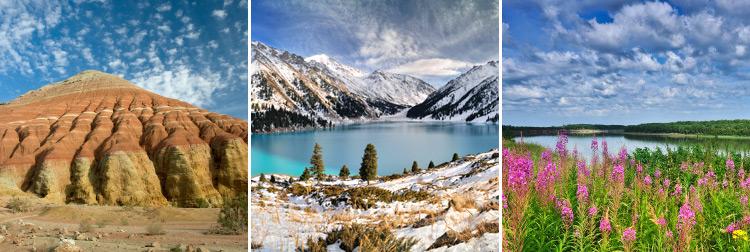 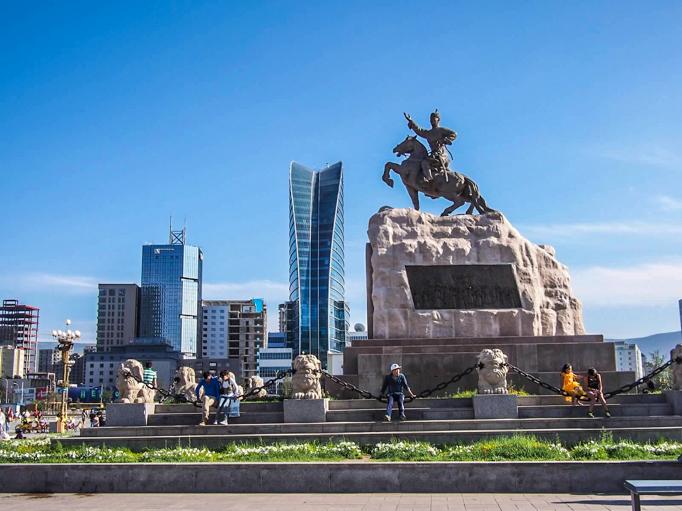 Страна: Монголия.
Столица: Улан-Батор.
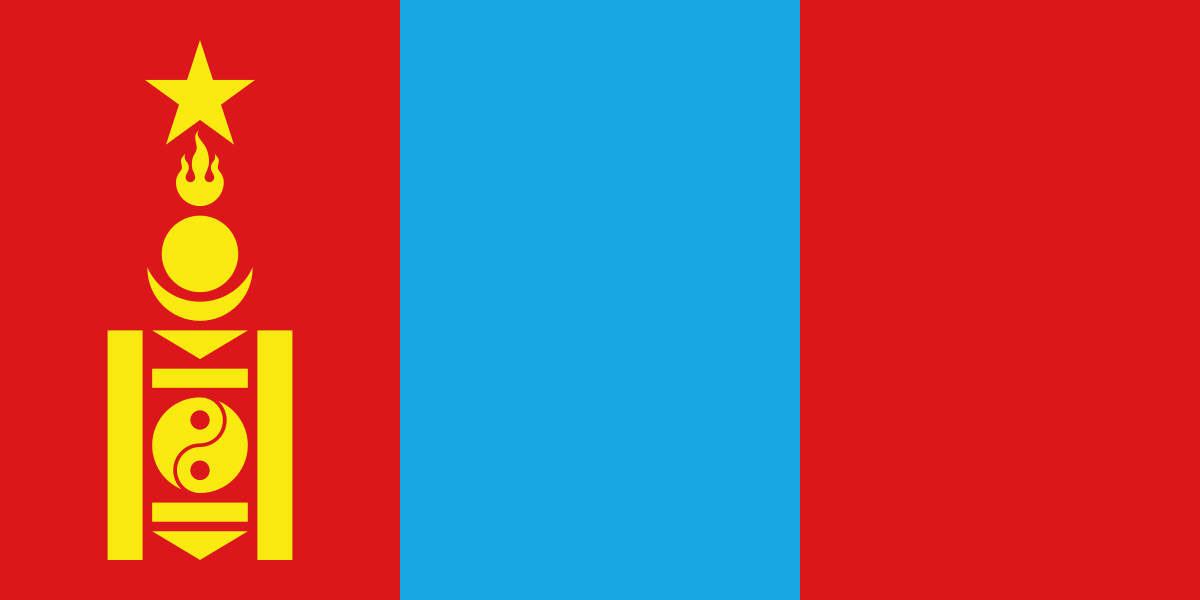 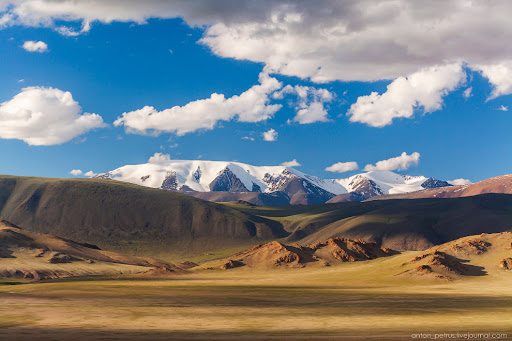 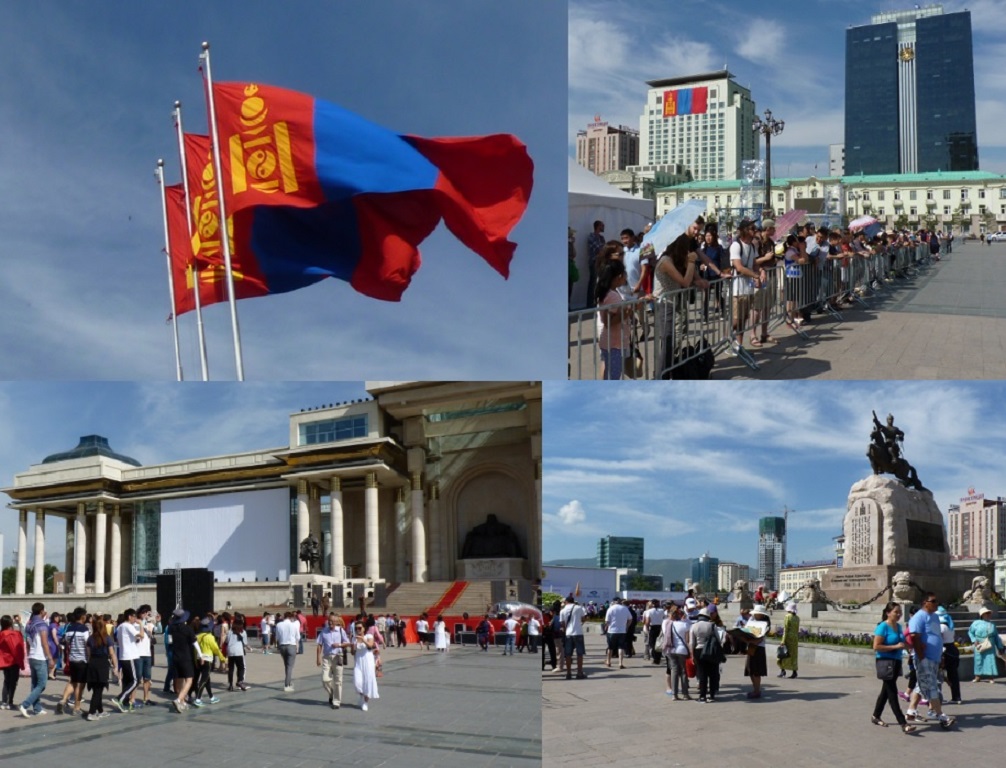 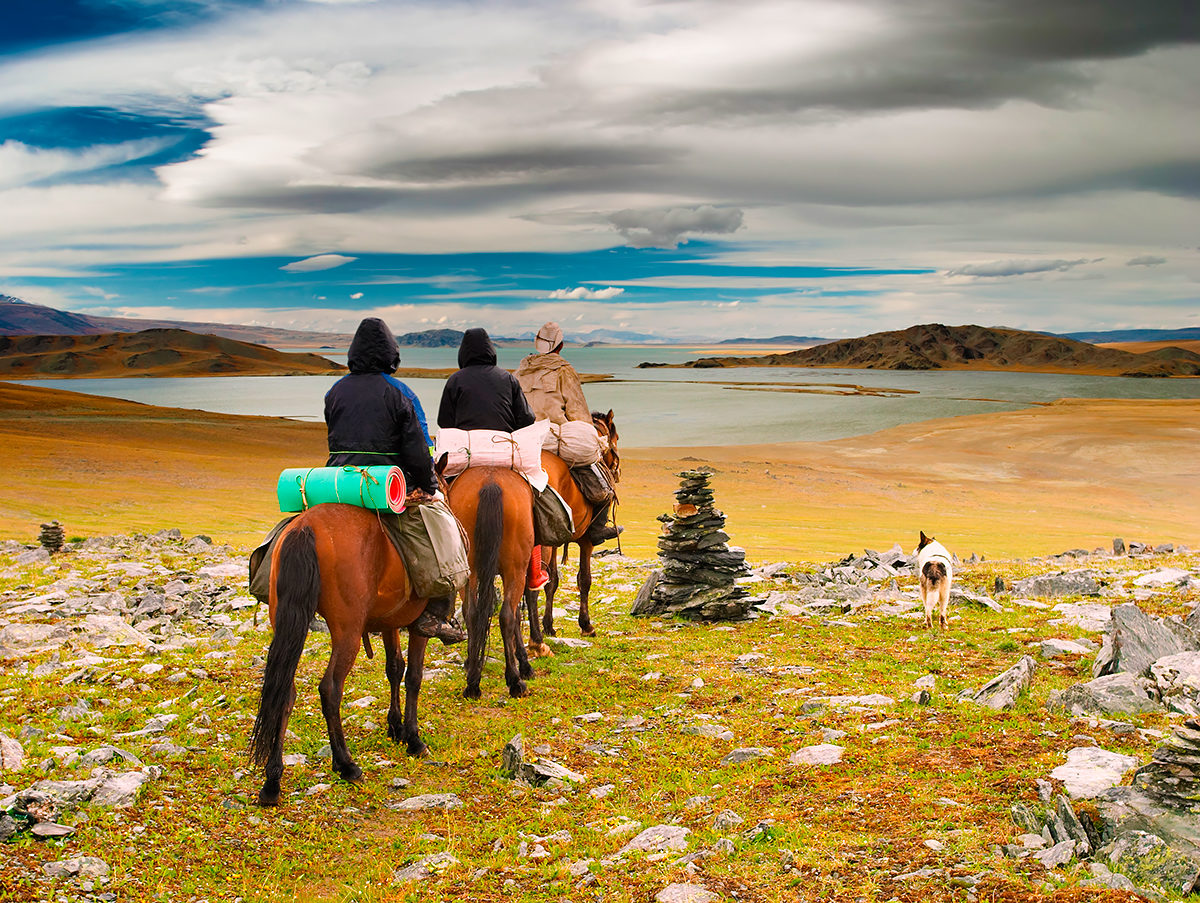 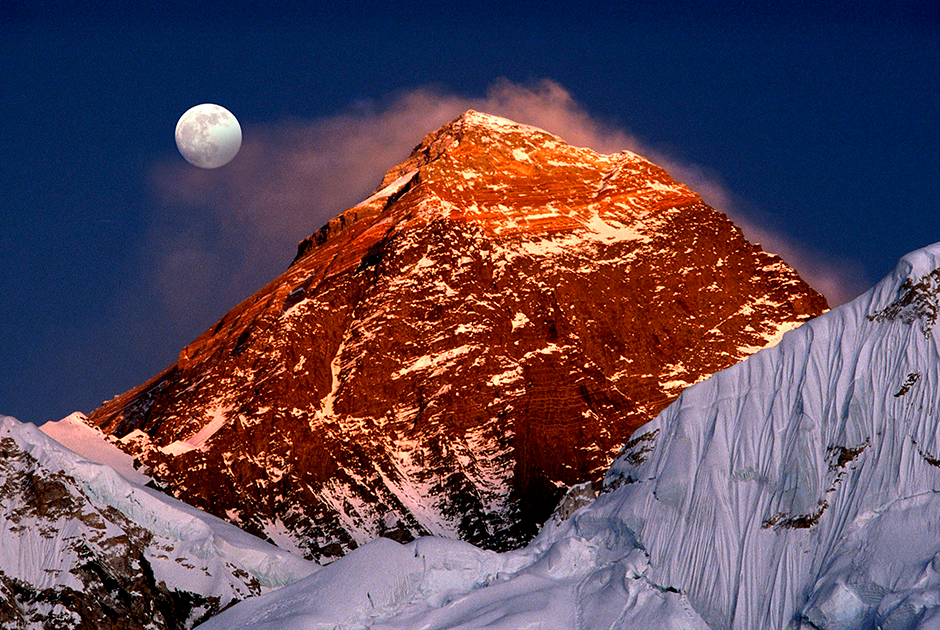 Страна: Китай.
Столица: Пекин.
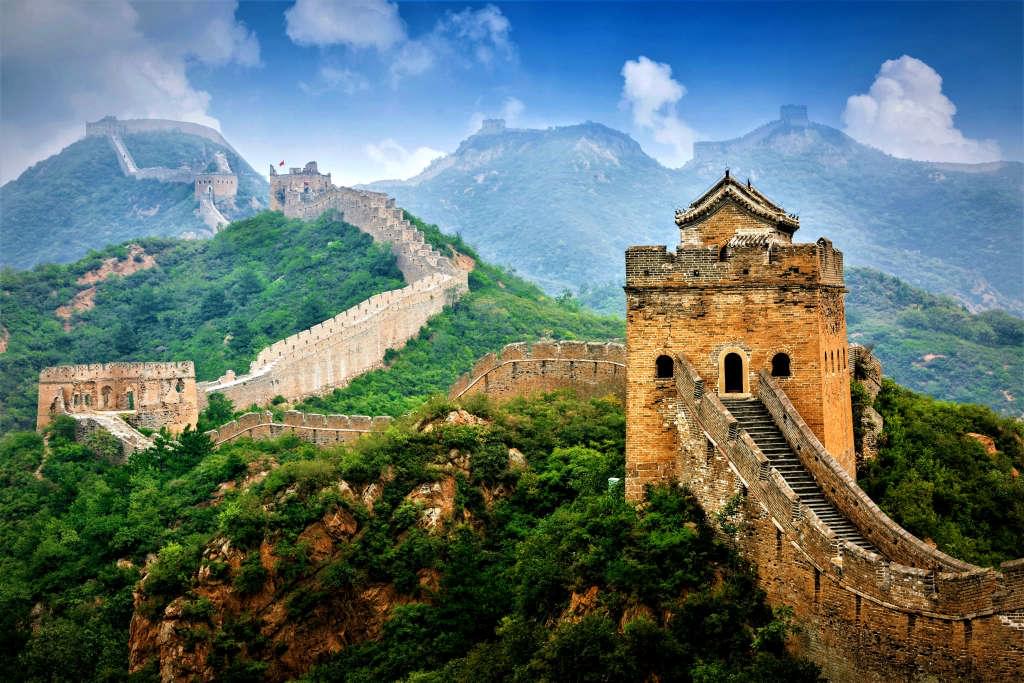 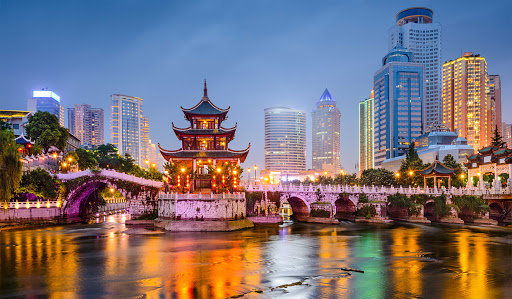 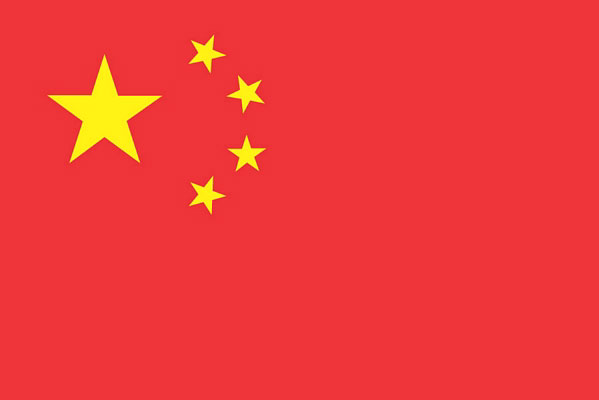 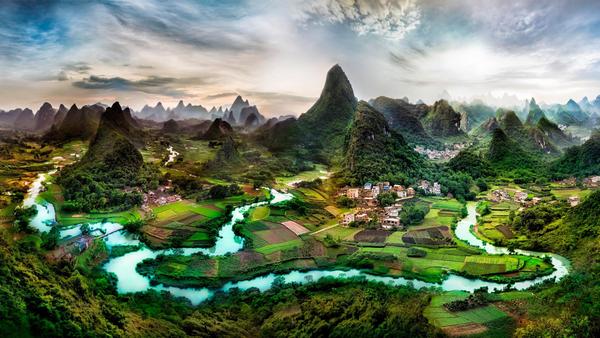 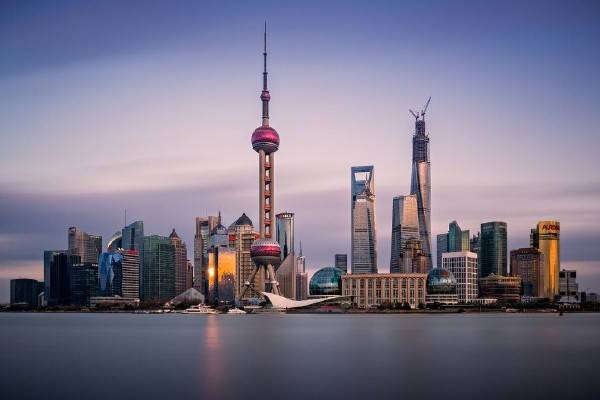 Страна: Северная Корея (КНДР).
Столица: Пхеньян.
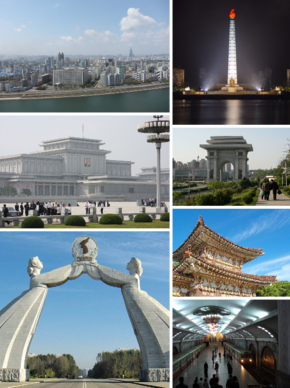 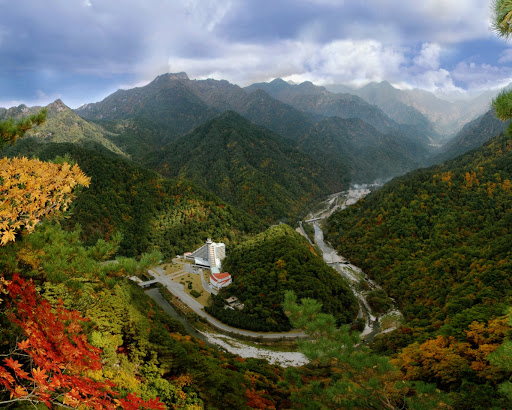 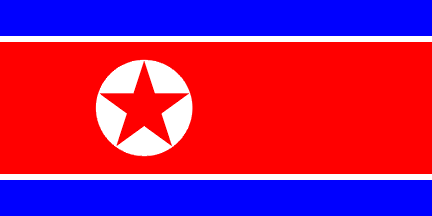 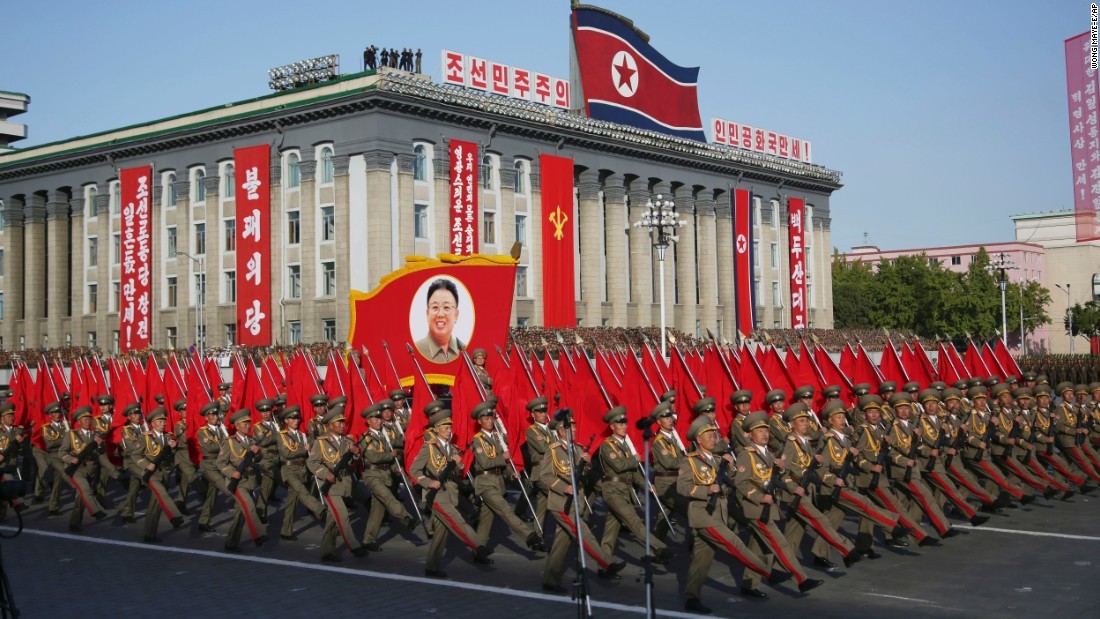 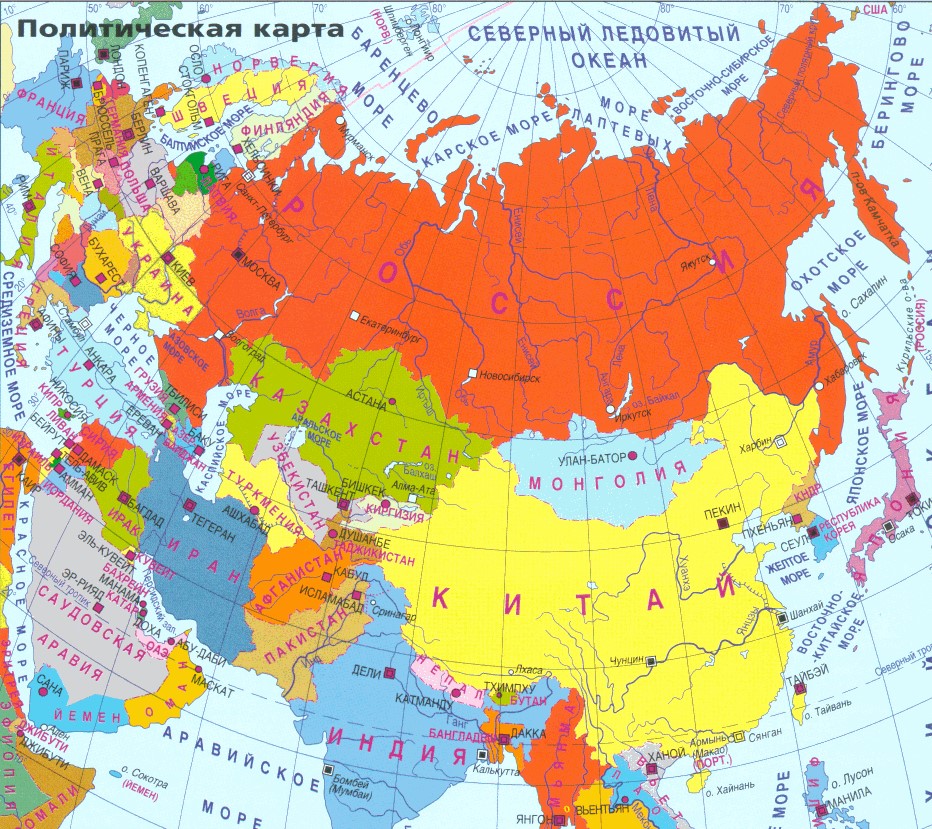 Юго - восток
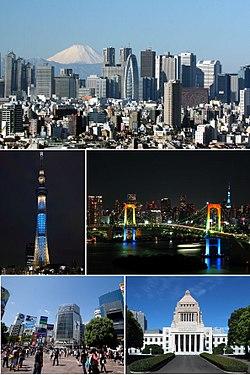 Страна: Япония.
Столица: Токио.
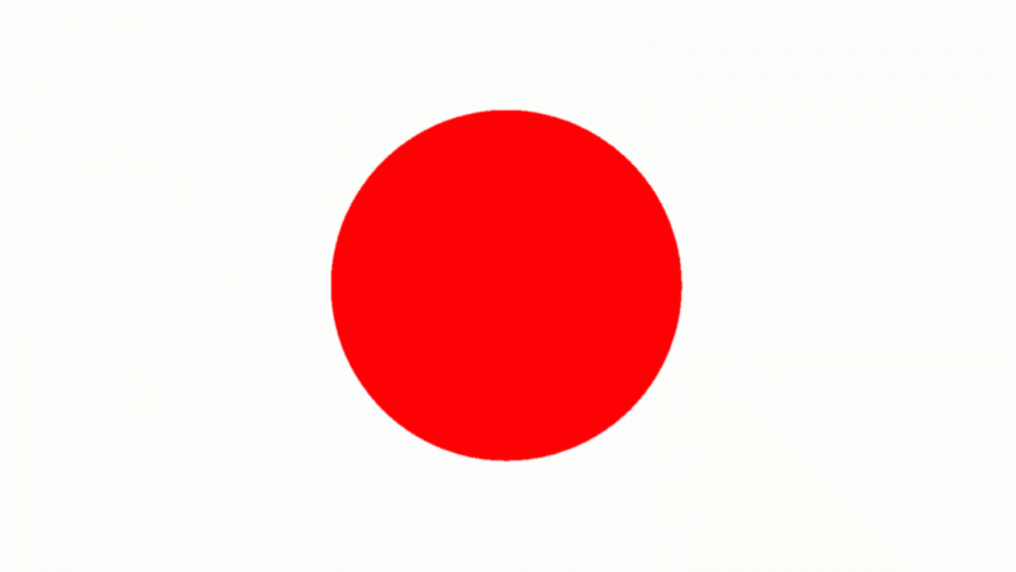 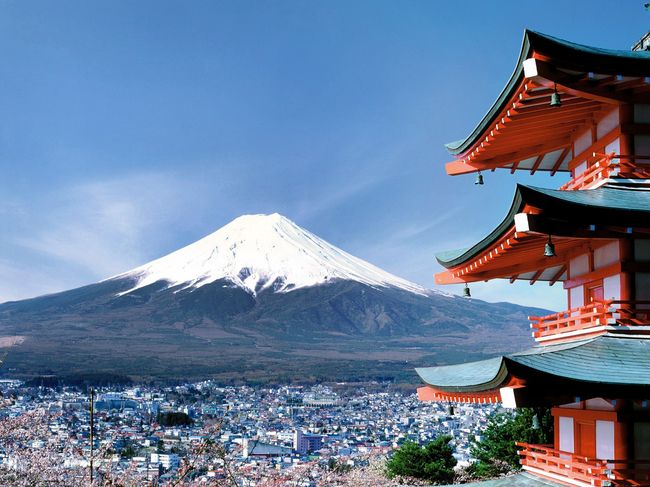 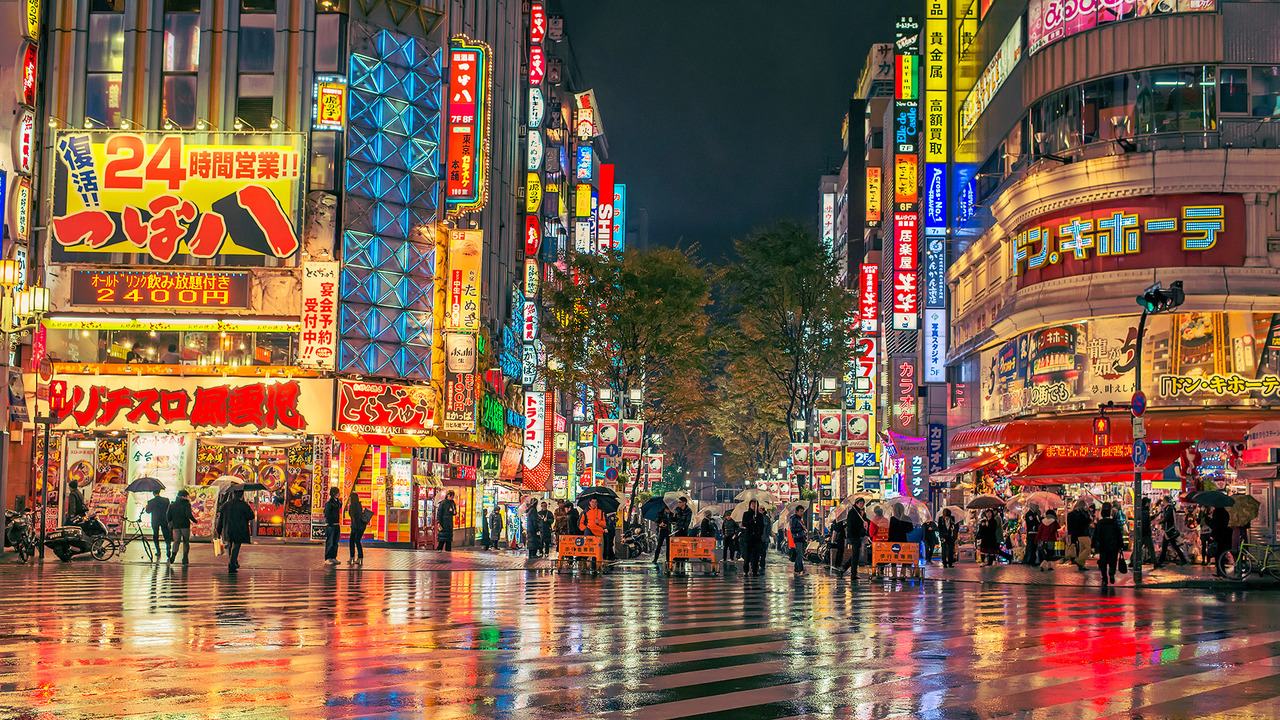 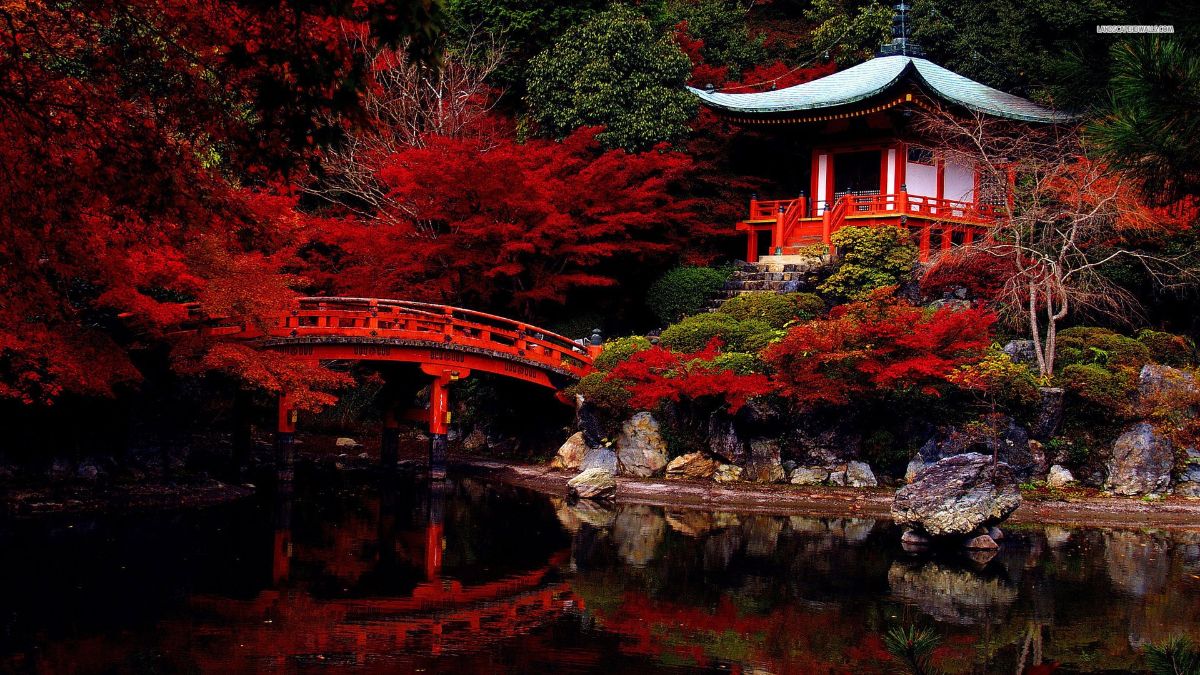 Северо - восток
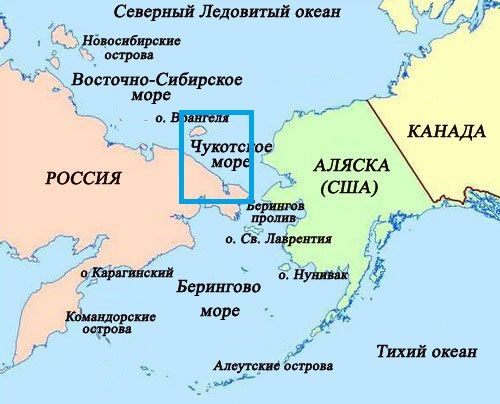 Страна: США.
Столица: Вашингтон.
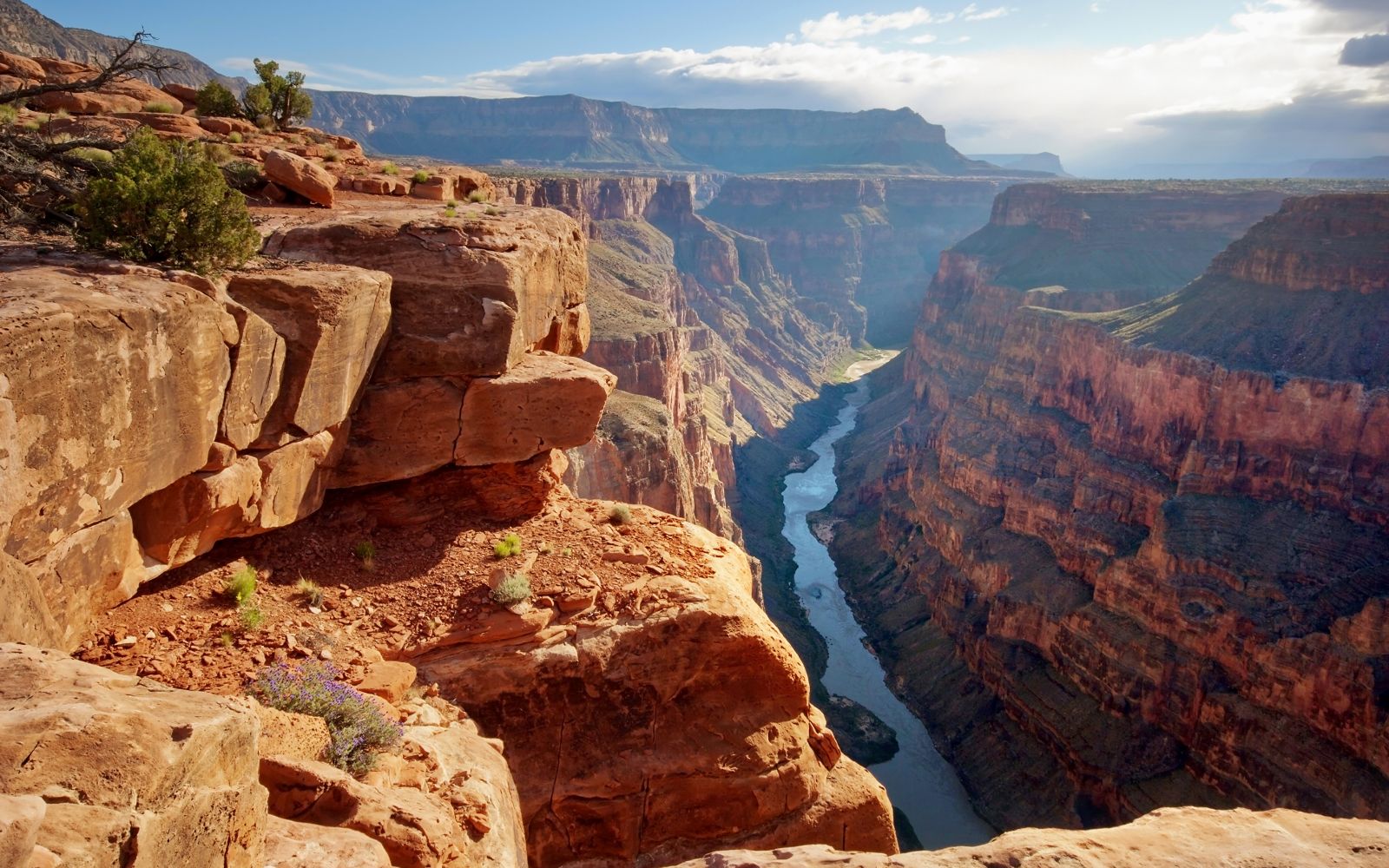 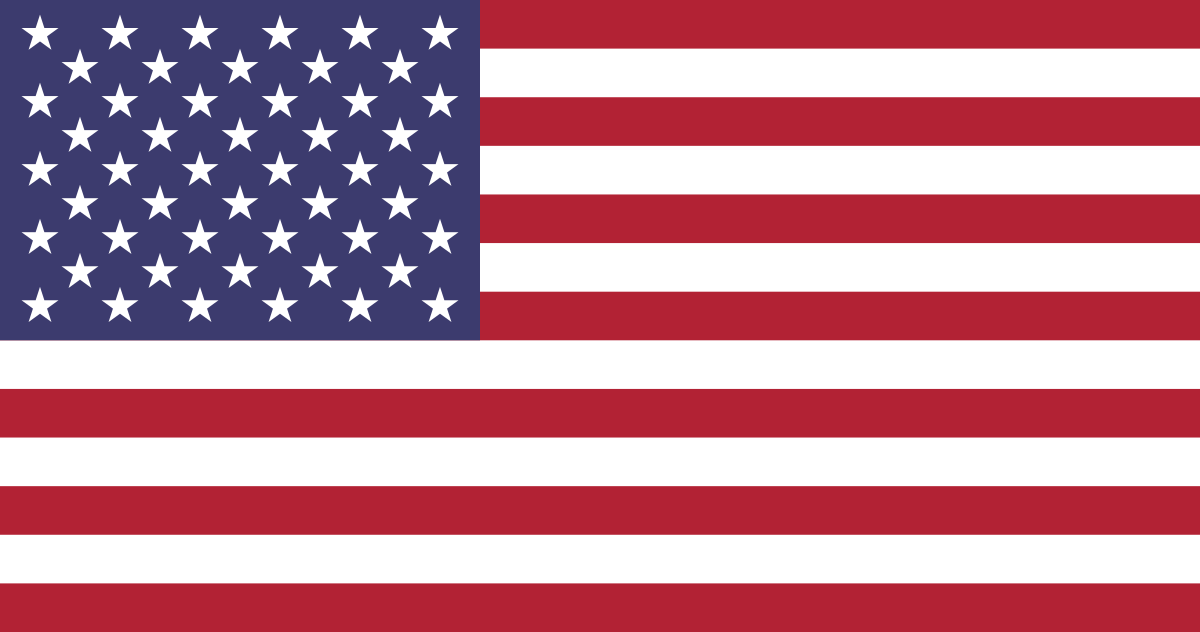 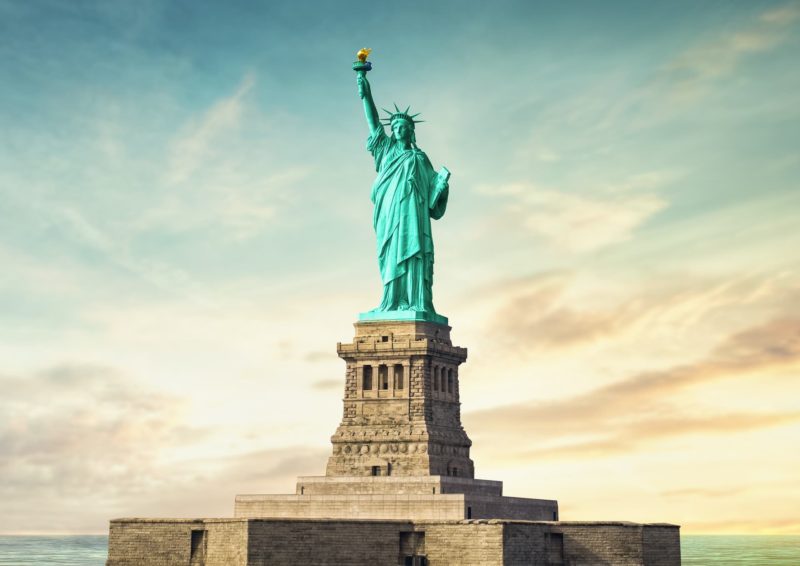 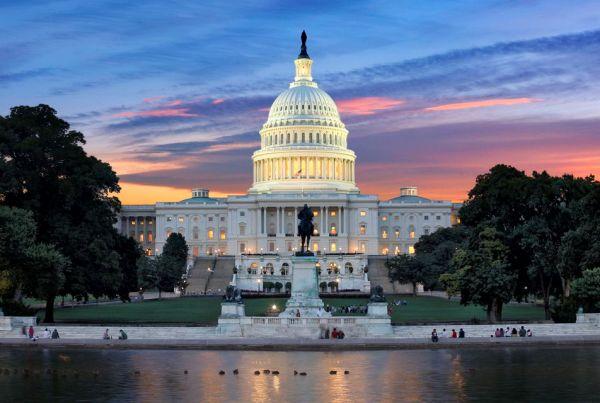 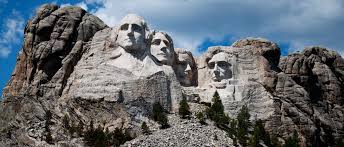 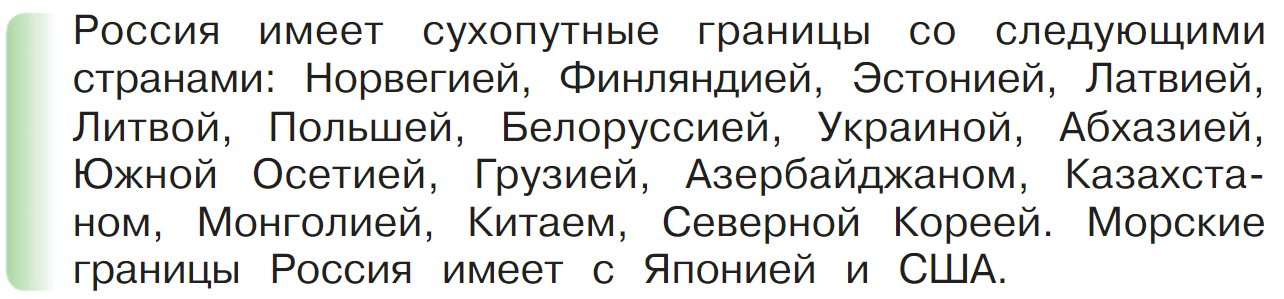 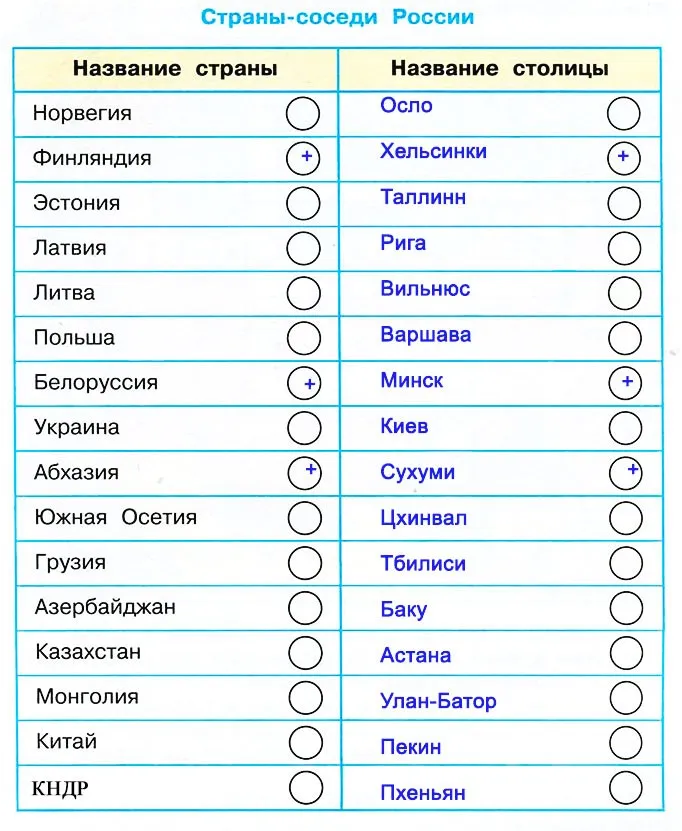